تجزیه و تحلیل تکنیکال
فلسفه تحلیل تکنیکال
هر عملي يك واكنشي به دنبال دارد 

تاریخچه
اصول کلی و پایه ای تحلیل تکنیکال
همه عوامل اقتصادی در قیمت ها ی بازار مستتر بوده و در این قیمت ها منعکس شده اند. 

قیمت ها بر اساس روند های مشخص حرکت می کنند و این روند ها ادامه می یابند

بازار معمولا رفتار های خود را تکرار می کند
تعریف تحلیل تکنیکال
بررسی رفتار قیمت دارایی مالی با توجه به وضعیت عرضه و تقاضا

بررسی تغییرات قیمت و حجم معاملات و پیش بینی گرایش احتمالی قیمت ها در آینده
تطبیق با شرایط بازار های مختلف و افق های زمانی متفاوت
تحلیل گرایش تغیرات قیمت سهام، اوراق قرضه،کالاها،سود سرمایه گذاری ،نسبت قیمت ارز ها و غیره
عوامل انسانی
نظریه داو
حرکت ثانویه
روند اصلاحی
حرکت اولیه 
روند اصلی
نظریه داو
امواج صغیر از اهمیت چندانی برخوردار نبوده و ارزشی برای آنالیز کردن ندارند
حرکت ثانویه
روند اصلاحی
حرکت اولیه 
روند اصلی
امواج صغیر ( کوچک )
مبانی ترسیم نمودار ها
زمینه های قیمت

قیمت باز
قیمت بالا
قیمت پایین 
قیمت بسته
حجم معاملات
انواع نمودار ها
نمودار خطی 
نمودار میله ای 
نمودار شمعی 
نمودار نقطه و رقم
نمودار خطی
ابتدایی ترین و ساده ترین نمودار برای نمایش نوسانات قیمت می باشد، از به هم پیوستن قیمت پایانی ، منحنی خطی شکل می گیرد که به آن نمودار خطی گویند
قیمت
زمان
نمودار میله ای
نمایش بالاترین ، پایین ترین ، قیمت آغازین و قیمت پایانی به صورت میله ای می باشد
بالاترین قیمت
high
قیمت آغازین
close
قیمت پایانی
Open
Low
پایین ترین قیمت
نمودار شمعی
قیمت آغازین، بالاترین قیمت ، پایین ترین قیمت و قیمت بسته شدن ( پایانی ) توسط نمای شمعی شکل نمایش داده می شود
High
سایه
high
open
close
بدنه
Open
close
Low
Low
عرضه و تقاضا و نسبت آنها با قیمت
افزایش قیمت
افزایش عرضه
افزایش تعداد فروشندگان
کاهش قیمت
افزایش تقاضا
افزایش تعداد خریداران
حمایت و مقاومت
سطح حمایت: سطحی از قیمت که انتظار می رود در آن سطح تقاضا های جدید بوجود آید

سطح مقاومت: سطحی از قیمت که انتظار می رود در آن سطح عرضه صورت گیرد
مفهوم حمایت و مقاومت
قیمت
سطح عرضه = سطح مقاومت
سطح حمایت = سطح حمایت
زمان
اهميت سطوح حمايت و مقاومت
هرچه مدت زمان تشكيل سطوح حمايت و مقاومت طولاني ترباشد آن سطح از اهميت بيشتري برخوردار است و اصطلاحا به آن سطح حمايت يا مقاومت، سطح كليدي گفته مي شود

هر چه مقدار حجم معاملات در اين سطوح بيشتر باشد نشان دهنده قوي بودن ،  سطح حمايت يا مقاومت مي باشد.
روند ها ، خطوط روند و کانال ها
انواع روند

روند افزایشی
روند خنثی 
روند کاهشی
روند افزایشی
روند افزایشی به روندی گفته می شود که نقاط اوج و کف بالاتری می سازد
Higher high
Higher high
Higher high
Higher Low
Higher Low
Higher high
Higher Low
Higher Low
روند کاهشی
روند کاهشی به روندی گفته می شود ، نقاط اوج و کف پایین تر می سازد
Lower high
Lower high
Lower high
Lower Low
Lower high
Lower Low
Lower Low
Lower Low
روند خنثی
چگونگی ترسیم خطوط روندروند افزایشی ( روند صعودی )
خط روند افزایشی = سطح حمایت ( تقاضا)
چگونگی ترسیم خطوط روند
روند کاهشی ( روند نزولی)
خط روند نزولی = سطح مقاومت = خط عرضه
اهمیت خطوط روند در تحلیل تکنیکال
اگر خطوط روند مدت زمان طولاني تري را پوشش داده باشند از اهميت بيشتري برخوردار بوده و 
مي توان با قاطعيت بيشتر به آن اعتماد كرد. 

اگرخط روند از نقاط بيشتري عبوركرده باشد از اعتبار بيشتري برخوردار است
نفوذ به خط روند
در تحليل تكنيكال نفوذ به خط روند از اهميت زيادي برخوردار بوده و همواره تكنسين ها از دو طريق آنرا مورد بررسي قرار مي دهند. 

فيلتر زماني 
فيلتر قيمتي
نفوذ به خط روند
نفوذ به خط روند
کانال های روند
روند كاهشي
روند افزايشي
روند رو به جلو ( خنثي)
تغییر نقش سطوح مقاومت و حمایت
R
S
R
S
تغییر نقش خط روند
سطوح فیبوناچی
سطوح حمايت و مقاومت بالقوه را نشان مي دهد
1،1،2،3،5،8،13،21،34،55،89،144،000
مهمترین سطوح فیبوناچی برای اصلاح (تعدیل )روند
0382=38%
050=50%
0618=62%
0786=79%
1.27=127%
1.618=162%
2.618=262%
یک روند صعودی که با نسبت های فیبوناچی حرکت می کند
1.618
1.618
0618
0618
0618
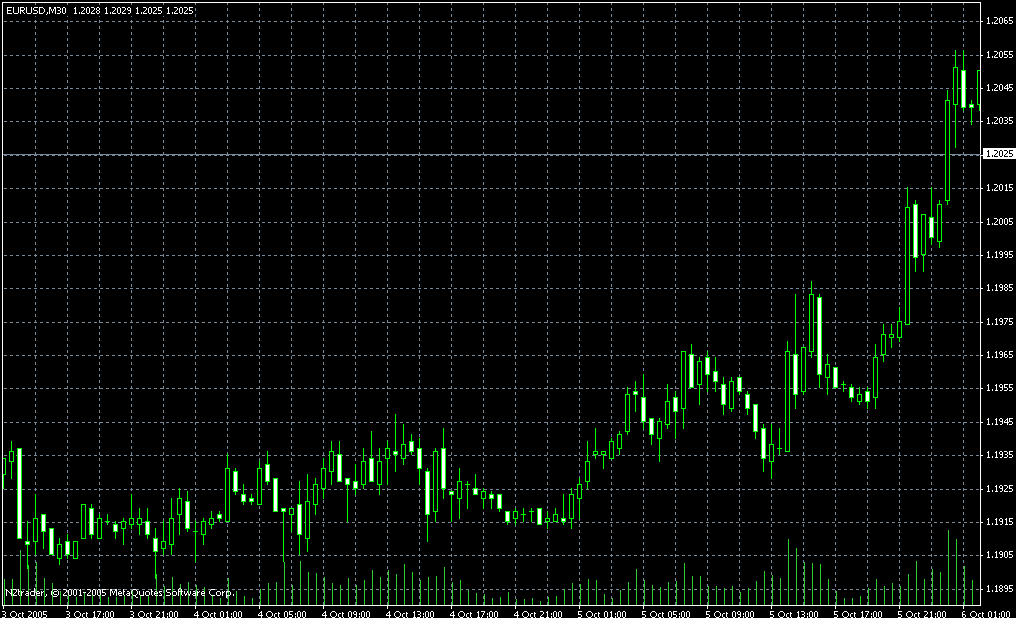 برگشت های قیمت(روند اصلاحی) همیشه یک وابستگی به حرکت بسطی وگسترش( روند انگیزش بعدی) دارد
38%
50%
62%
1.618=162%
1.27=127%
79%
سطوح فیبوناچی در روند افزایشی سطوح حمایت بالقوه و پنهان می باشنداگر قیمت در روند اصلاحی از یکی از سطوح 38% یا 50% یا 62 درصد برگشت کند در بیشتر مواقع تا سطح 162% افزایش می یابد
162%
162%
B
100
38%
50%
62%
79%
0
A
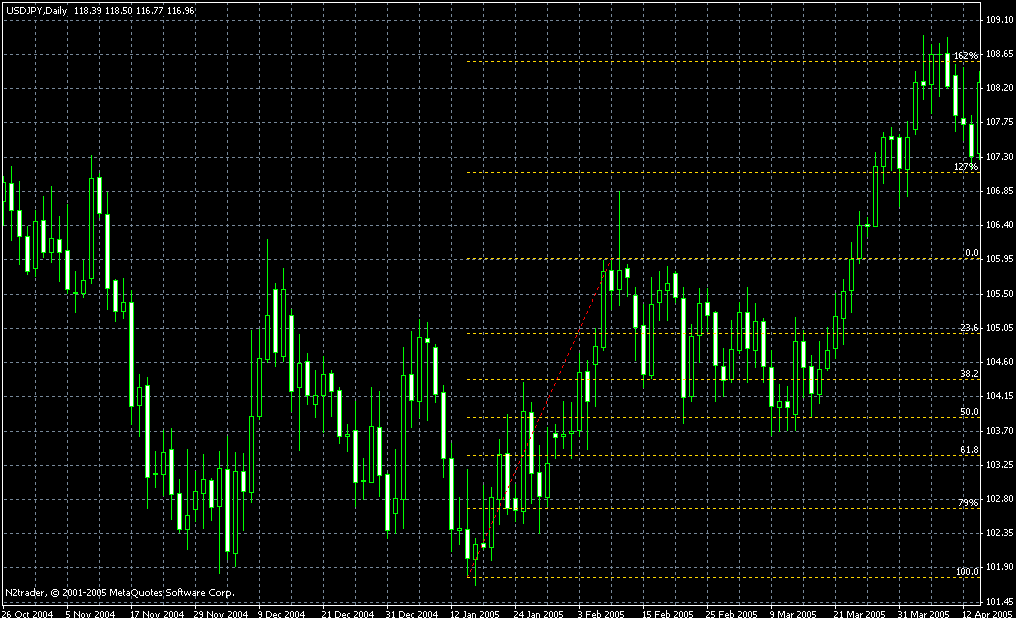 162%
50%
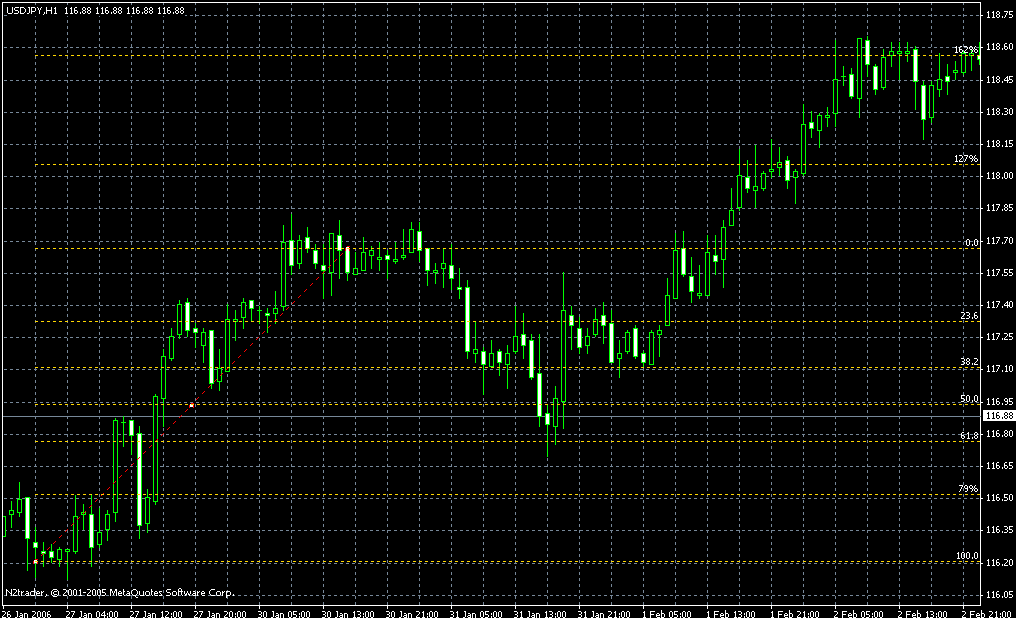 162%
62%
سطوح فیبوناچی در روند افزایشی سطوح حمایت بالقوه و پنهان می باشنددر صورتیکه قیمت ها در روند اصلاحی 79% روند اصلی و انگیزشی را کاهش یابد ، نباید انتظار داشت که از 127 درصد بیشتر افزایش یابد.
162%
162%
127%
B
100
38%
50%
62%
79%
0
A
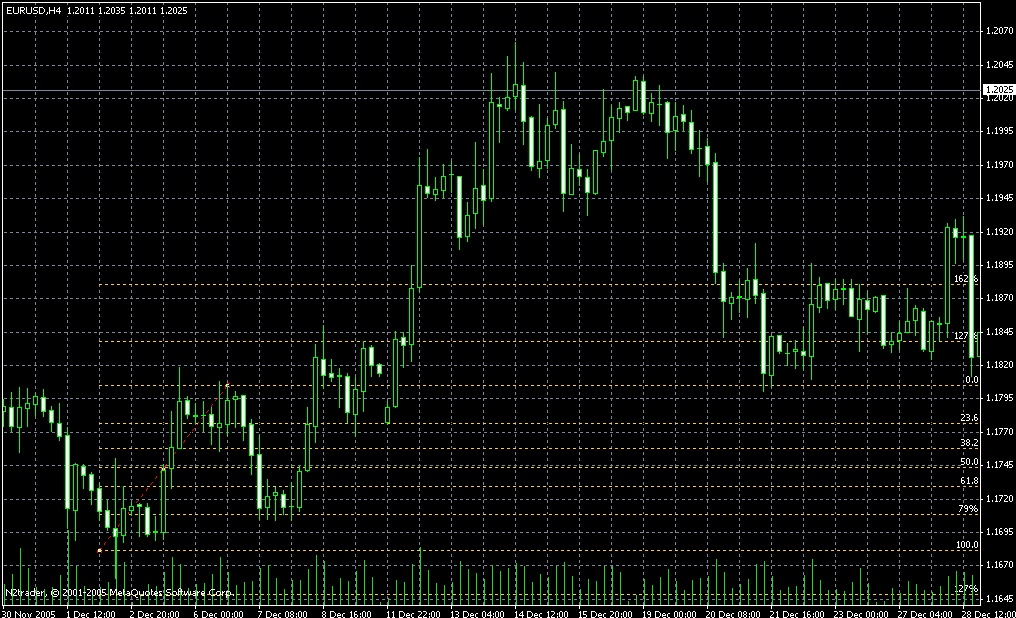 127%
79%
روند های افزایشی با سرعت های مختلفی نوسان می کنند
50%
Bounce
38%
Bounce
62%
Bounce
79%
Bounce
بازار بیشتر اوقات اول تا 127 درصد افزایش می یابد و برای افزایش تا سطح D ، یک A.B.C.D می سازد
162%
D
d
b
127%
B
c
0.618 bounce
a
C
A
تشخيص حمایت و مقاومت
شناسايي قله ها و كف ها با رجوع به قيمت هاي گذشته
ترسيم و تشخيص سطوح خطوط روند
خط روند كاهشي نشان دهنده سطح مقاومت (سطح عرضه)
خط روند افزايشي نشان دهنده سطح حمايت ( سطح تقاضا)
تغيير نقش سطوح حمايت و مقاومت( حمايت به مقاومت تبديل مي شود ، مقاومت به حمايت تبديل مي شود)
تغيير نقش خطوط روند 
شناسايي و تشخيص قيمت هاي رند
سطوح فيبوناچي ( سطوح حمايت و مقاومت بالقوه را نشان مي دهند)
تفاوت این شمع ها در چیست؟
شمع دوجي Doji
نشان دهنده حالت تعادل، سكون و موازنه  قدرت ، بين خريداران و فروشندگان مي‌باشد
حاكي از وضعيت دودلي و بي تصميمي
در انتهاي يك روند ( كاهشي يا افزايشي) ظاهر مي شود و نشان از پايان آن دارد
سيگنال درست اين شمع‌ها در مناطق بيش‌فروش وبيش‌خريد است
دوجي
دوجي سنجاقكي
Dragonfly Doji
دوجي سنگ قبر
Gravestone Doji
تفسيرسايه‌ها دركندل‌هاي دوجي
سايه بالايي بلند در روند صعودي حاكي از ضعيف شدن قدرت خريداران مي باشد
هرچه طول سايه بالايي بيشتر باشد نشان از قدرت بيشتر فروشندگان مي‌باشد
دوجي سنگ قبر
Gravestone Doji
تفسيرسايه‌ها دركندل‌هاي دوجي
سايه پاييني بلند در روند نزولي حاكي از به تحليل رفتن قدرت فروشندگان مي‌باشد
 هر‌چه سايه بلند‌تر باشد نشان از قدرت بيشتر خريداري مي‌باشد
دوجي سنجاقكي
Dragonfly Doji
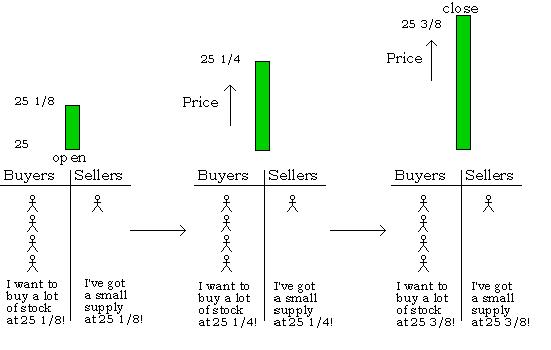 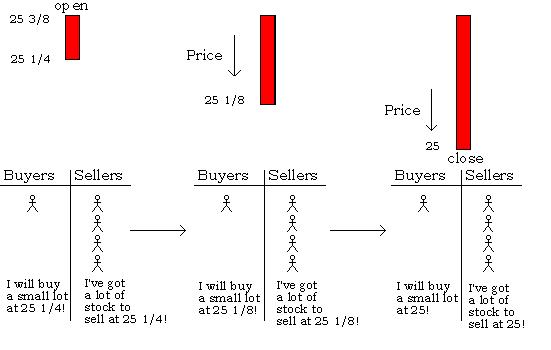 آرایشهای و الگو های کندل استیک
الگوهای صعودی (Bullish)
معمولاً در روند های نزولی دیده می شود و باعث برگشت روند و صعودي شدن آن می‌شود

الگوهای نزولی) bearish)
معمولاً در روند های صعودی دیده می شود، باعث معکوس شدن روند و صعودی شدن آن می گردد

الگوهای ادامه دار روند
هم در روند نزولی و هم در روند صعودی مشاهده می شوند و حاكي از تداوم روند مي‌باشند
چکشی)افزايشي) Hammer
طول سایه پایینی حداقل دو برابر طول بدنه شمع می باشد
بدنه اصلی می تواند سیاه یا سفید باشد
طی یک دوره قیمت‌ها افت نموده سپس به سرعت رشد کرده و در نزدیکی قیمت باز شدن بسته می شود
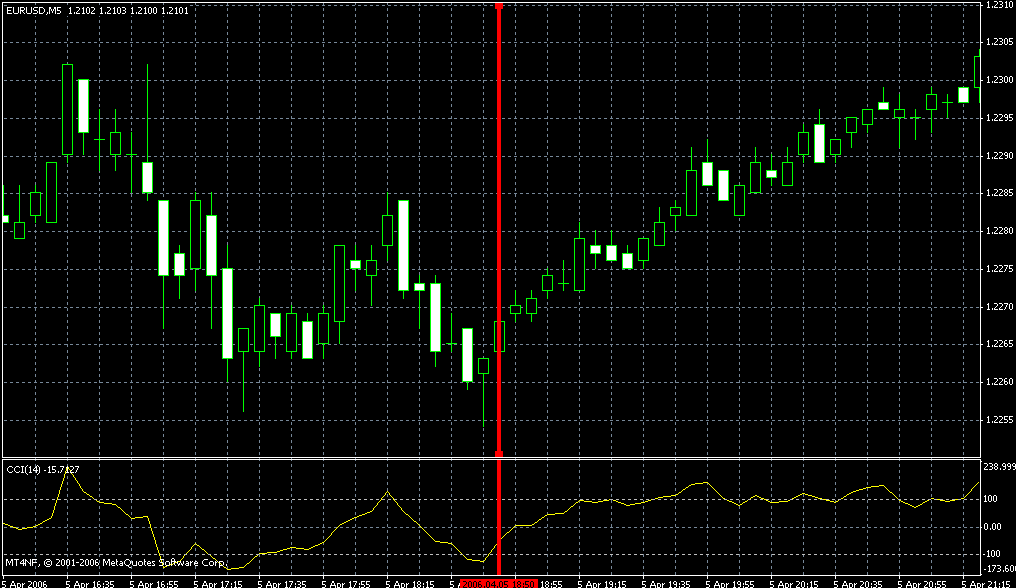 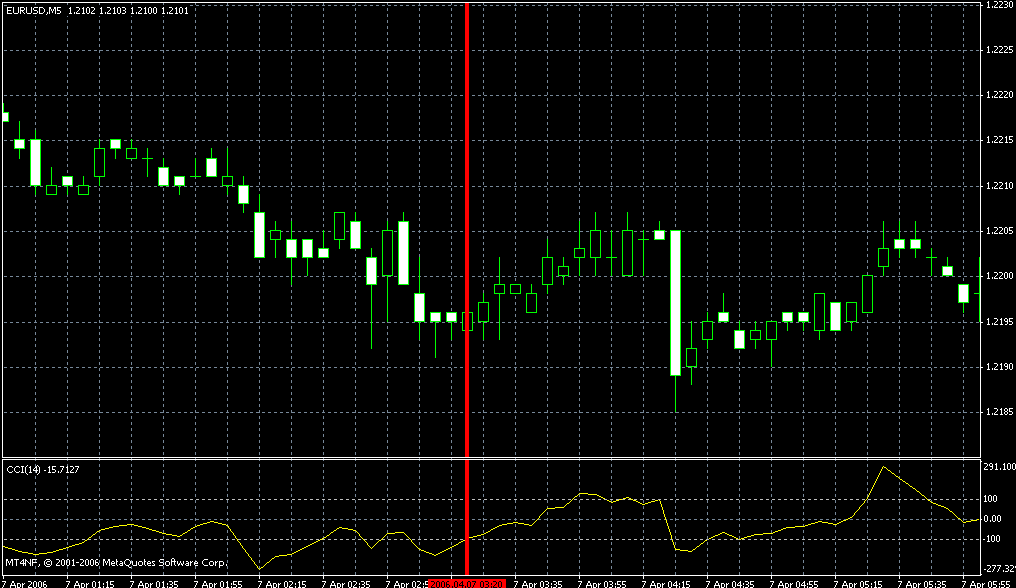 الگوی پوششی افزایشی Bullish engulfing
زمانی شکل می‌گیرد که قیمت‌ها در سطحی پایین‌تر از قیمت بسته شدن دوره قبل باز شده و در قیمتی بالاتر از قیمت باز شدن دوره قبل بسته شود
بدنه سفید بدنه سیاه را کاملاً تحت پوشش قرار داده است
دو شمع دارای کف یکسان     Tweezer bottom
پایین ترین قیمت طی دو دوره یکسان است
هیچ توجه به بدنه سیاه ، سفید طول سایه ها نمی شود
تنها چیزی که مهم است یکسان بودن LOW می‌باشد
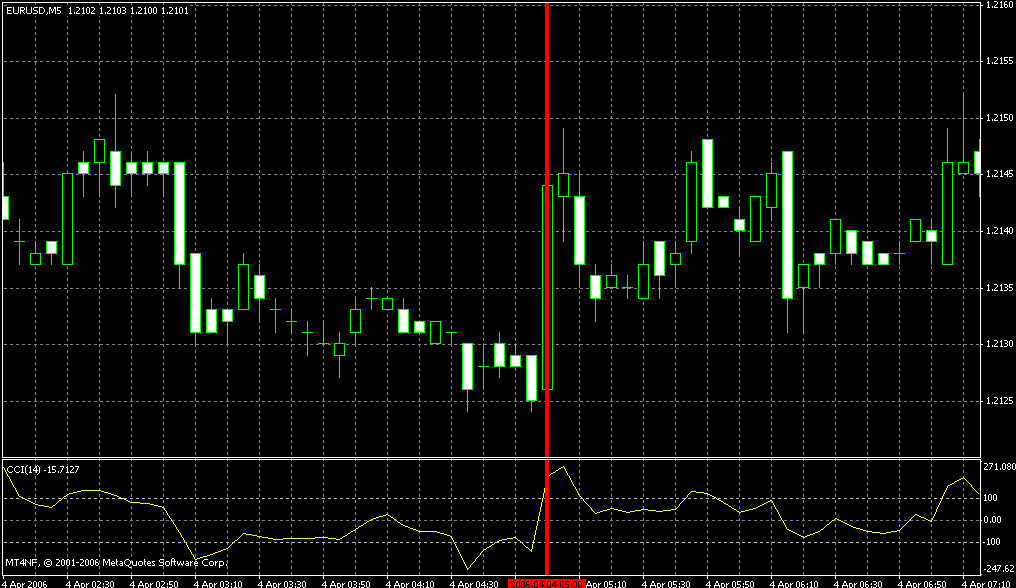 الگوی سوزنی piercing line
قیمت در سطحی پایین تر از حداقل قیمت دوره قبل باز شده و در قیمتی بالاتر از نیمه بدنه کندل دوره قبل بسته می‌شود
این الگو صرفاً در هنگام توالی یک بدنه شمع سیاه رنگ و یک بدنه شمع سفید رنگ به وجود می‌آید
اين آرايش حاكي از تغيير روند كاهشي به افزايشي است
الگوی ستاره صبگاهی morning star
طی سه دوره شکل می‌گیرد
دوره اول یک شمع کاملاً نزولی با بدنه سیاه دیده می‌شود
دوره دوم قیمت با شکاف قیمتی  در سطحی پایین تر از LOW دوره قبل بازو بسته می‌شود ارتفاع بدنه کم است ( شمع دوجی)
دوره سوم قیمت همچنان افزایش می یابد و بالاتر از نیمه بدنه شمع دوره اول بسته می شود
شکاف
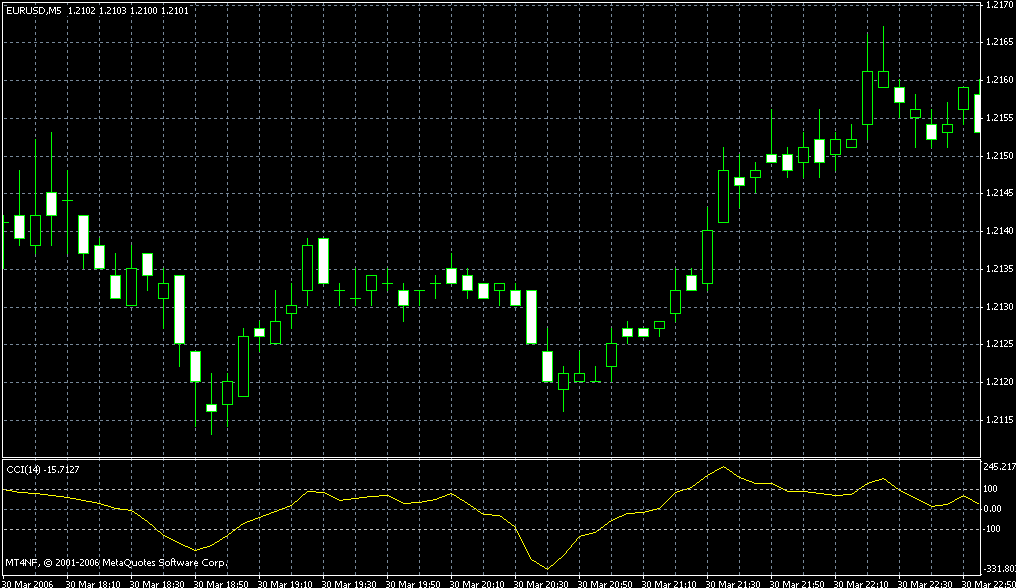 الگوی ستاره دوجی افزایشی Bullish doji star
بین دوره اول و دوره دوم یک شکاف قیمتی بوجود می‌آید

در دوره دوم قیمت باز و بسته شدن خیلی به یکدیگر نزدیک يا يكسان می باشد
شکاف
الگوی هارامی افزایشی Bullish harami
نمودار شمعی یک دوره نسبت به دوره قبل حالت محاطی پیدا می کند یعنی بدنه شمع دوره جاری کاملاً در داخل بدنه شمع دوره قبلی قرار می‌گیرد
در این حالت سیاه یا سفید بودن هر یک از شمع ها مهم نیست
الگوی هارامی صلیبی Bullish harami cross
این الگو همان الگوی هارامی افزایشی است با این تفاوت که در دوره دوم قیمت باز و بسته شدن یکسان است ( شمع دوجی)
الگوهای شمعی کاهشی Bearish
در پایان روند افزایشی دیده می‌شوند
نشان دهنده معکوس شدن روند صعودی و آغاز روند نزولی است
قبل از وقوع الگوهای کاهشی یک روند صعودی باید شناسایی شود
الگوی مرد آویزانHanging man pattern
قیمت در اثر فروش گسترده در طول دوره سقوط می‌کند اما در اواخر دوره ، دوباره رشد می‌کند
معمولاً سایه بالایی کوتاه است
در روند صعودی دیده می‌شود و نشان دهنده برگشت روند است ، اگر در روند نزولی دیده شود الگوی چکشی نامیده می‌شود
این آرایش شمعی همواره نشان دهنده تغییر روند است
الگوی پوششی نزولیBearish engulfing
نمودار شمعی دوره اول کاملاً توسط بدنه سیاه رنگ شمع دوره جاری احاطه می‌شود
در این الگو صرفاً بدنه‌ها مهم بوده و سایه‌های بالایی و پایینی مورد توجه قرار نمی‌گیرند.
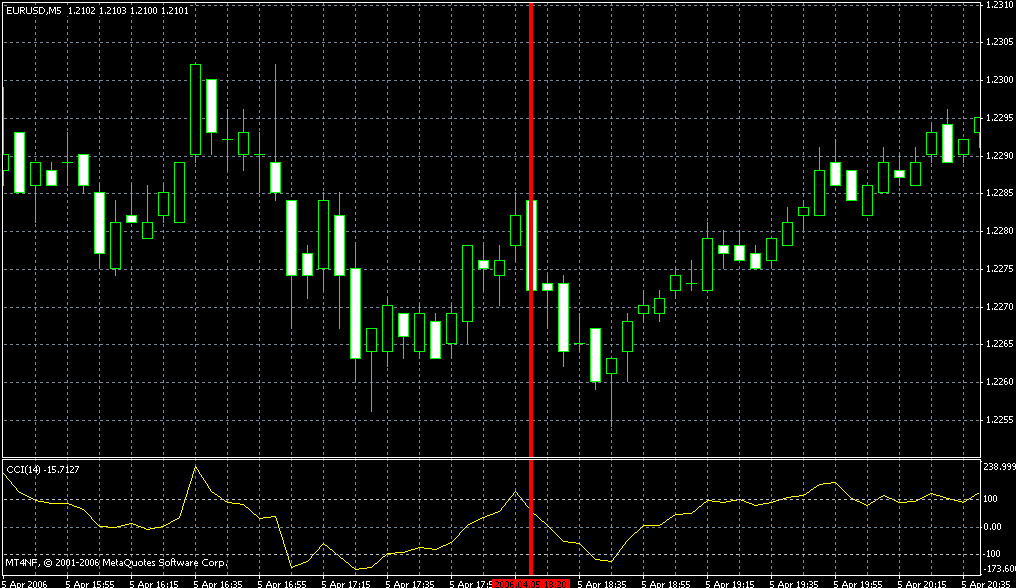 دو شمع با نقاط اوج یکسانTweezer top
در این الگو بالاترین قیمت‌های دو دوره متوالی تقریباً یکسان می‌شود
شکل بدنه شمع ها و طول سایه ها هیچ تاثیری بر این الگو ندارد
پوششی از ابر تیره )نزولي)Dark cloud cover
زمانی شکل می‌گیرد که قیمت در سطحی بالاتر از بیشترین قیمت دوره قبل باز شده و پس از کاهش در قیمتی پایین تر از نیمه ارتفاع بدنه شمع دوره قبل بسته شود
همواره بدنه شمع دوره قبل سفید و بدنه شمع دوره جاری سیاه می‌باشد
دو کلاغ سیاه Upside-gap two crows
پس از یک دوره افزایش قیمت طی دو دوره متوالی حداکثر قیمت به خط مقاومت رسیده ولی نتواند از آن عبور کند در این الگو پس از شمعی با بدنه سفید، دو شمع متوالی با بدنه سیاه بوجود می‌آید
بدنه سیاه شمع میانی باید در فضایی بالاتر از بدنه سفید شمع نخستین ایجاد شود
شکاف
ستاره شامگاهیEvening star
طي سه دوره شكل مي‌گيرد
در دوره دوم ، قيمت بالاتر از دوره قيمت دوره اول باز شده اما با كمي كاهش بسته مي‌شود
قيمت بسته شدن دوره سوم بايد پايين تراز نيمه بدنه شمع دوره اول باشد
اين الگو نشان دهنده تغيير روند قيمت‌ها از صعودي به نزولي است
شكاف
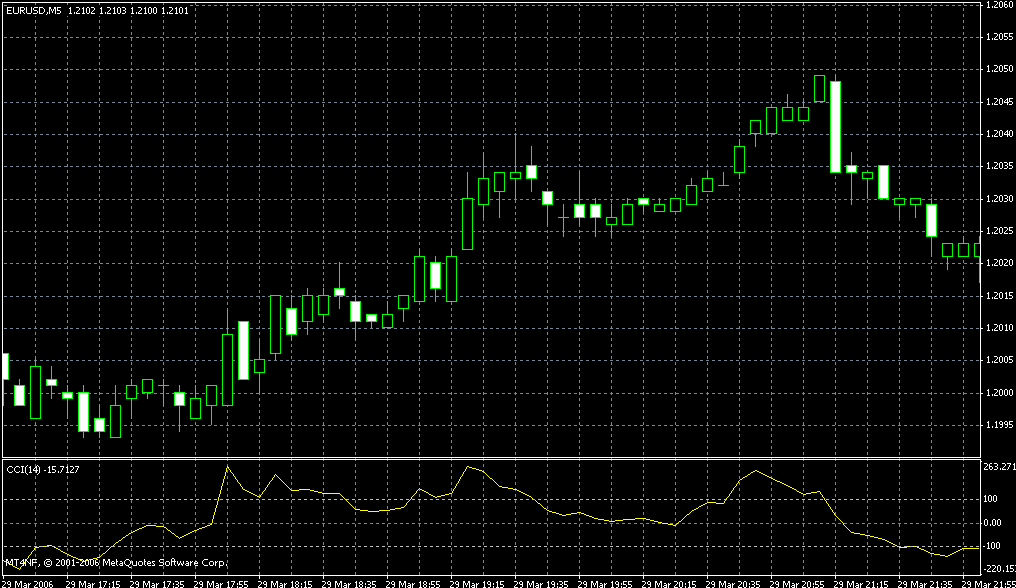 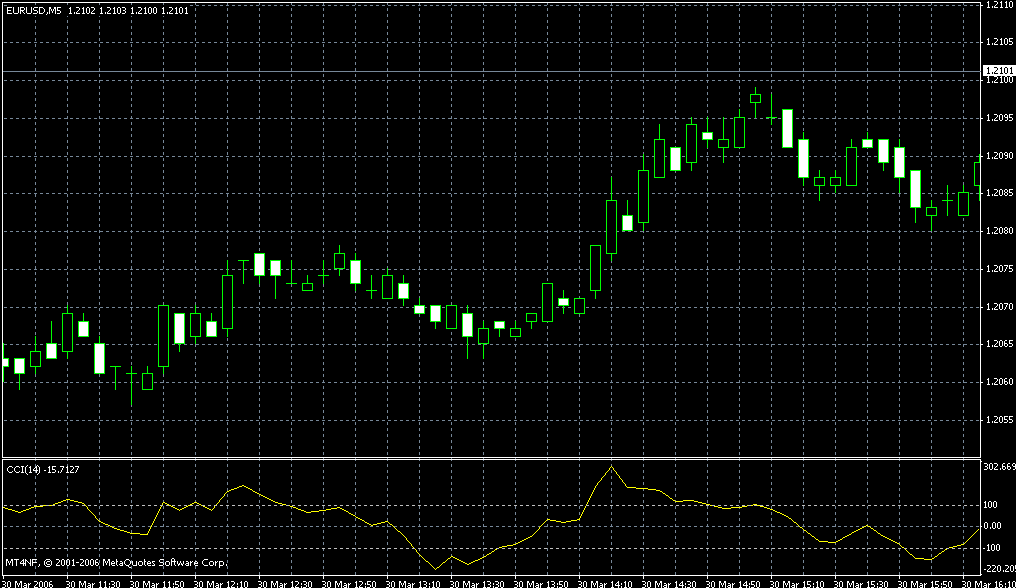 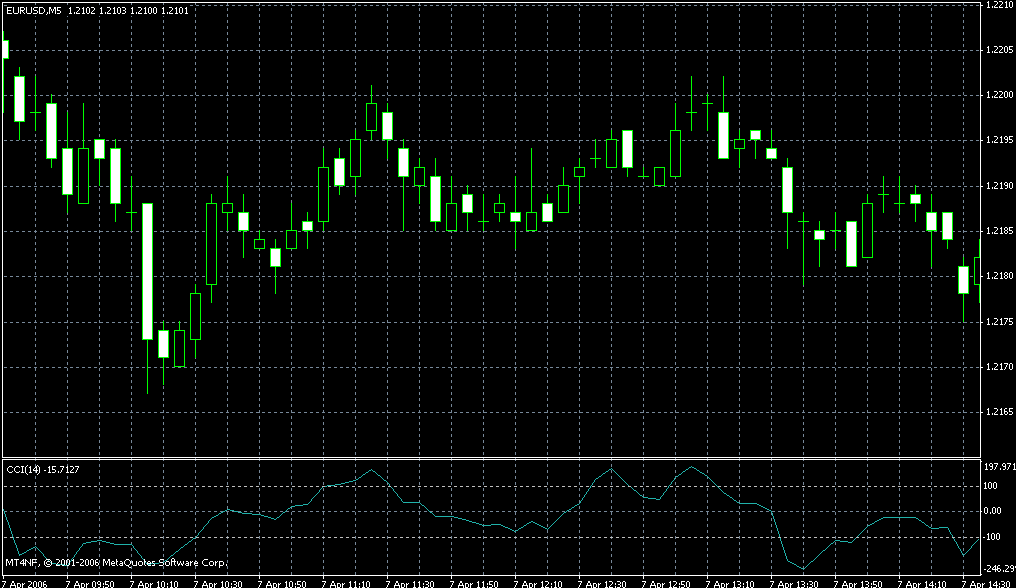 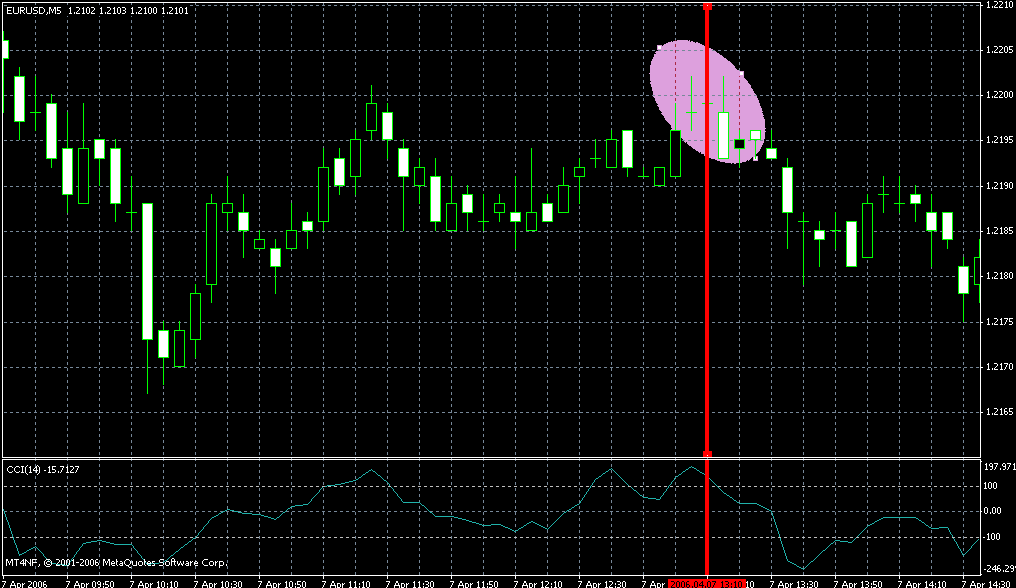 ستاره دوجي نزوليBearish doji star
قيمت يك دوره به گونه‌اي ‌افزايش مي‌يابد كه فاصله و شكاف قيمتي بين آن دو دوره ايجاد مي‌شود
قيمت باز و بسته شدن در دوره دوم يكسان است
شكاف
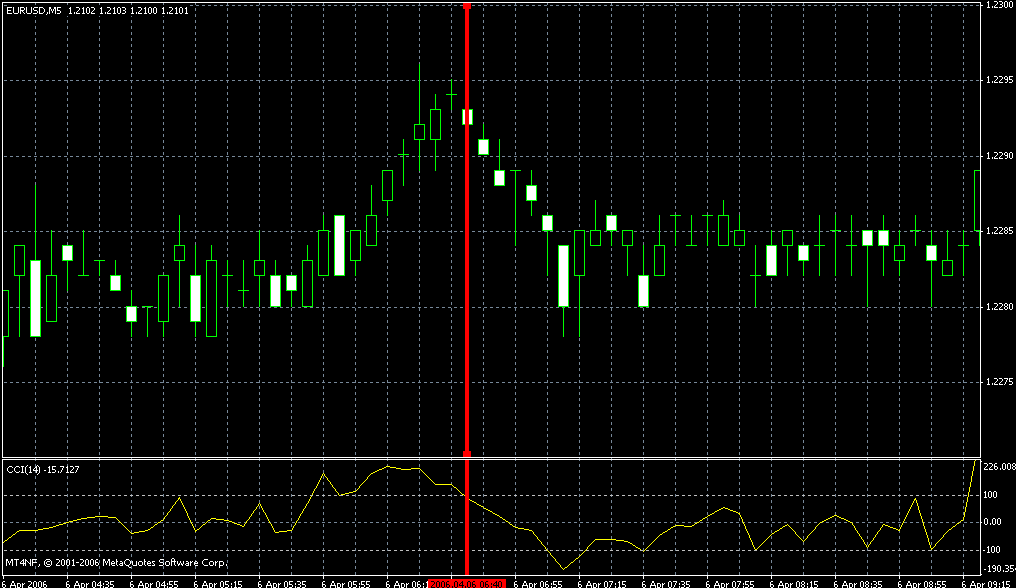 هارامي نزولي Bearish harami
قيمت باز و بسته شدن يك دوره در داخل محدوده قيمت باز و بسته شدن دوره قبل قرار مي‌گيرد
مستقل از بدنه سياه يا سفيد در هريك از دو دوره الگوي هارامي شكل مي‌گيرد
در صورتي‌كه قيمت باز و بسته شدن دوره دوم يكسان باشند آرايش هارامي صليبي (cross harami) ناميده مي‌شود
هارامي نزولي
هارمي صليبي
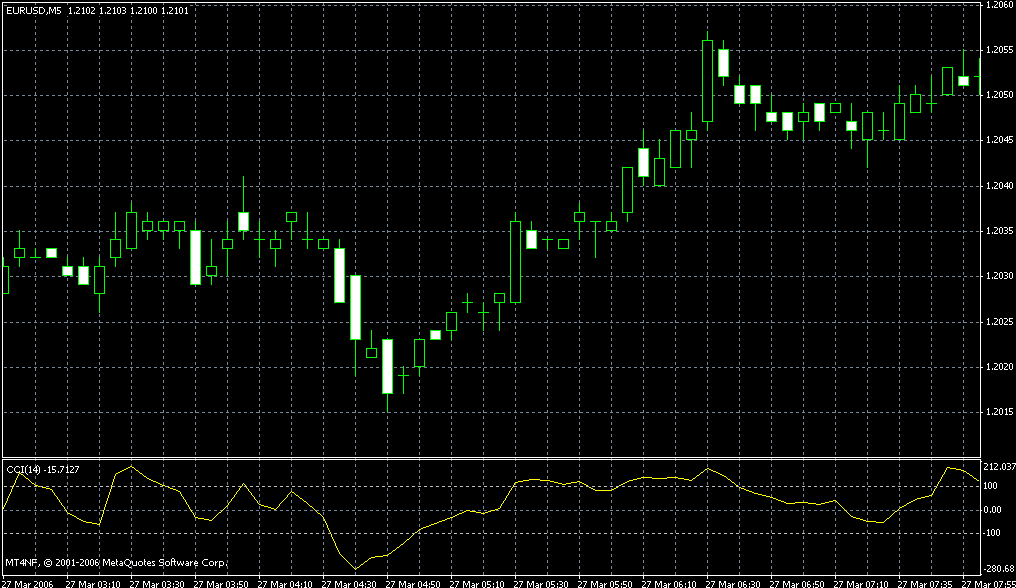 الگوي ستاره  دنباله دار shooting star
سايه بالايي ، بلند از سايه پاييني وحداقل دو برابر بدنه آن مي‌باشد
قيمت باز و بسته شدن به هم نزديك است

رنگ بدنه اهميت چنداني ندارد
در انتهاي روند صعودي حاكي از شروع روند نزولي است
الگوي تلاقي نزولي Bearish meeting lines
زماني شكل مي‌گيرد كه قيمت باز شدن دوره جاري از محدوده قيمت معاملات دوره قبل بالاتر بوده، و در نهايت در قيمتي نزديك به حداكثر قيمت ( قيمت بسته شدن) معاملات دوره قبل بسته شود
الگوهاي اصلي ادامه دار روند
اين الگو حاكي از ادامه روند جاري مي باشد

اگر در روند نزولي ديده شود حاكي از ادامه كاهش قيمت‌ها و اگر در روند صعودي ديده شود نشان از ادامه افزايش قيمت ها مي باشد
الگوي ادامه دار پنجره Window
يك پنجره در واقع يك فضاي خالي بر روي نمودار شمعي محسوب‌مي‌گردد(محدوده‌اي از قيمت هيچ معامله‌اي صورت نمي گيرد)
در واقع اين شكاف قيمتي، نقش حمايت و مقاومت را ايفا مي‌كنند
در روند صعودي حاكي از ادامه افزايش قيمت‌ها و در روند نزولي نشان از ادامه كاهش قيمت مي باشد
شكاف يا پنجره
شكاف يا پنجره
الگوي فاصله تاسوكي در روند افزايشي Upside tasuki Gap
طي سه دوره متوالي شكل مي‌گيرد 
در دوره اول قيمت بسته شدن  بالاتر از باز شدن مي باشد( شمع‌افزايشي)
در دوره دوم، قيمت باز شدن بالاتر از محدوده معاملات دوره اول باز شده و در قيمتي بالاتر بسته مي ‌شود
در دوره سوم قيمت ها در محدوده‌اي در ارتفاع بدنه اصلي  شمع دوره دوم باز شده سپس كاهش مي يابد اما اين كاهش در حدي نيست كه شكاف قيمتي را پر كند
فاصله بين دوره اول و دوم مانند يك خط حمايت رفتار مي‌كند
شكاف
روند افزايشي با وقفه موقتي سه مرحله‌اي Rising three methods
طي 5 دوره متوالي يا حتي دوره هاي بيشتر به وجود مي‌آيد
دوره اول با يك افزايش قيمت قابل توجه همراه است ( شمع بلند سفيد رنگ)
طي سه دوره متوالي شمع هايي با بدنه كوتاه سياه يا سفيد بوجود مي‌‌آيد سپس قيمت مجدداً افزايش قابل توجه‌اي را دنبال مي‌كند
رئند افزايشي قيمت دوباره دنبال مي‌‌شود
روند كاهشي با وقفه موقتي سه مرحله‌ايFalling three methods
اين الگو زماني شكل مي‌گيرد كه پس از يك شمع با بدنه بلند سياه ، سه يا چند شمع با بدنه هاي كوتاه سياه يا سفيد به وجود آمده 
در نهايت در دوره آخر قيمت به حدي سقوط مي كنند كه پايين تراز قيمت بسته شدن دوره اول بسته مي‌‌شود
نشان دهنده ادامه روند نزولي و تداوم كاهش قيمت‌ها است
درباره كندل استيك‌ها بيشتر بدانيم
http://www.candlestickchart.com/glossary.html

http://www.hotcandlestick.com/

http://www.candlestickforum.com/

http://www.altavest.com/candlesticks.html
به دنبال روند رفتن با استفاده از آرايش‌هاي شمعي به حداكثررساندن سود با آرايش‌هاي شمعي
در روند افزايشي مادامي‌كه شمع جاري نقطه بالاي جديدي نسبت به شمع دوره قبل بسازد  روند افزايشي ادامه خواهد داشت
در روند افزايشي زماني‌كه شمع دوره جاري به پايين‌ترين قيمت دوره قبل برسد جاي نگراني دارد
به دنبال روند رفتن با استفاده از آرايش‌هاي شمعي به حداكثررساندن سود با آرايش‌هاي شمعي
در روند كاهشي مادامي‌كه شمع جاري نقطه پايين جديدي نسبت به شمع دوره قبل بسازد  روند كاهشي ادامه خواهد داشت
در روند كاهشي زماني‌كه شمع دوره جاري به بالاترين قيمت دوره قبل برسد جاي نگراني دارد
در جايي به دنبال تغييرجهت روند باشيم كه:
بدنه شمع‌ها توسط سايه هاي بلند احاطه مي شود

معمولا بدنه‌ شمع‌‌ها از سايه‌ها، كوتاه تر است

ممكن است بدنه شمع‌ها كوتاه نباشند اما سايه ‌ها بلندتر مي‌باشد
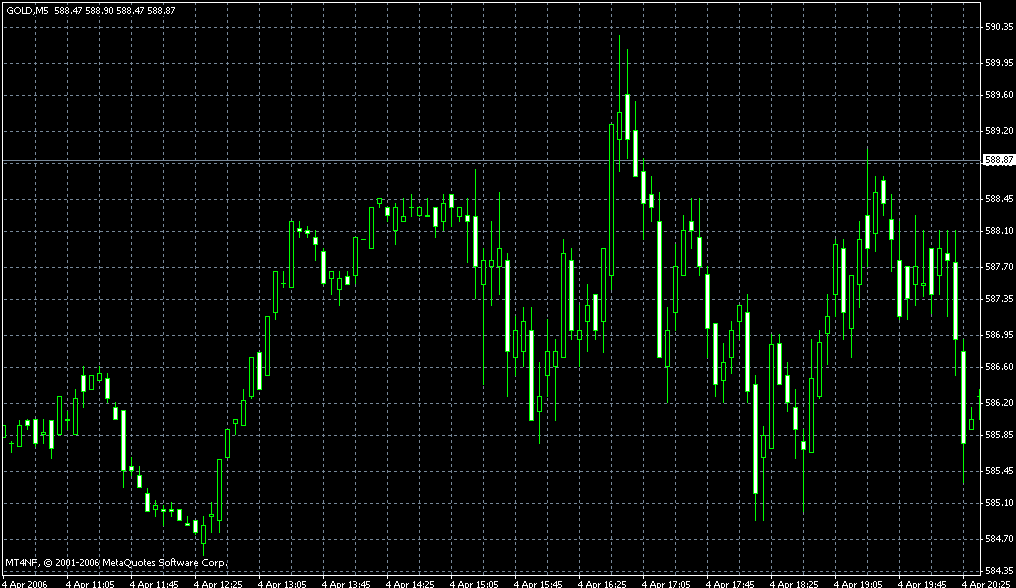 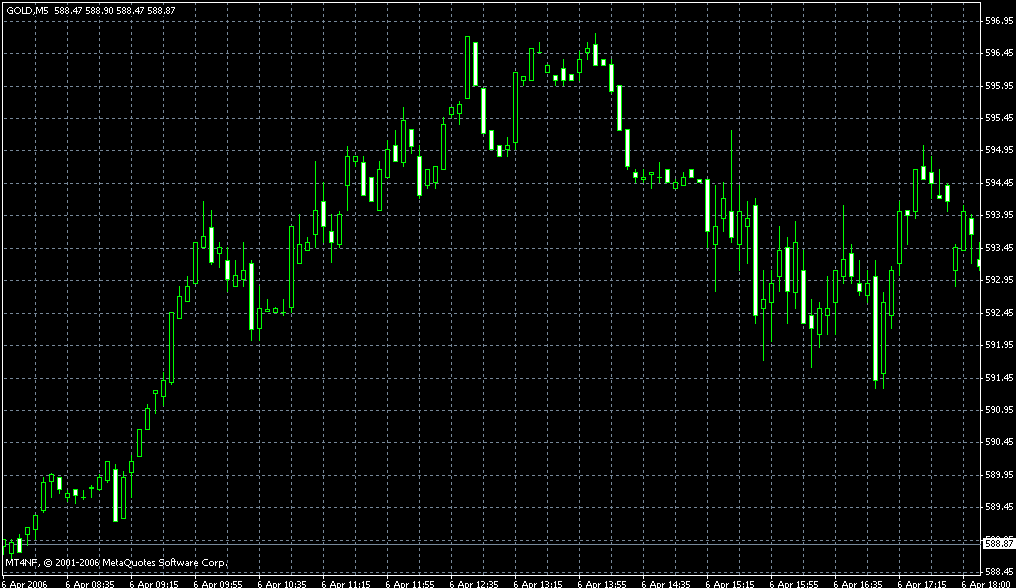 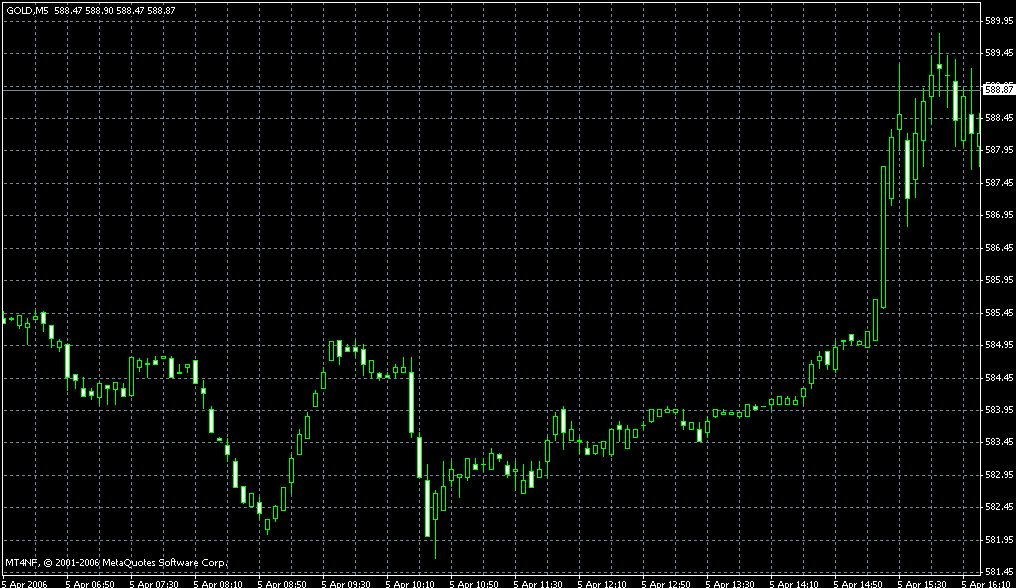 GAP
یک شکاف قیمتی یا فاصله در نمودار هنگامی بوجود می آید که در دربازه ای از قیمت ، هیچ خرید و فروشی صورت نگیرد
شكاف ها در بازار افزایشی نشان دهنده بازار قوی می باشند
شكاف ها در بازار کاهشی نشان دهنده وجود وضعیتی ضعیف در بازار است
 شكاف ها معمولا الگوهاي تداومي روند محسوب مي شوند
میزان وقوع فاصله ها( GAP)
بیشتر در نمودار هایی که دارای واحد ها و مقیاس زمانی کوچک هستند مشاهده می شوند


در نمودار های بلند مدت نیز مشاهده می شوند
فاصله های بی اهمیت
در سهام یا دارایی های مالی گران قیمت ، معمولا قیمت هادر معاملات متوالی همواره دارای پرش هایی می باشند به عنوان مثال در مورد دارایی مالی که قیمت آن 1.000 دلار می باشد فاصله 3 یا 5 دلاری هیچ معنی مشخصی نخواهد داشت.
وقتی شرکتی اقدام به پرداخت سود سهام می کند، معمولا قیمت سهام دچار تغییرات ناگهانی می گردد.
فاصله های مهم (GAP)
فاصله معمولی
Breakaway Gap شکاف فرار
Runaway Gap  شکاف گریزان
Exhaustion gap شکاف خستگی
فاصله معمولی
کم اهمیت ترین نوع شکاف ها می باشد
این شکاف زمانی که تعداد معاملات کمی روی یک دارایی انجام شود یا وقتی که تراکم شدیدی در بازار وجود داشته باشد دیده می شود
این شکاف نشان دهنده عدم تمایل به انجام معامله می باشد
حجم معاملات در هنگام بوجود آمدن فاصله معمولی ، غالبا پایین می باشد
فاصله معمولیاین شکاف می تواند به عنوان اخطاری به تحلیلگر در زمینه شکل گیری وضعیت متراکم در بازار تفسیرشود
gap
gap
gap
Breakaway gap
معمولا هنگامی که قیمت ها سطوح حمایت و مقاومت را می شکنند این فاصله ایجاد می گردد
غالبا این نوع شکاف با حجم معاملات بالا همراه می باشد
این نوع شکاف ها از اهمیت خاصی برخوردار هستند و نشان دهنده تداوم روند در جهت همان حرکت ایجاد شده تا  سطح جدی مقاومت یا حمایت بعدی می باشد
Breakaway gap
سطح مقاومت ( سطح عرضه)
gap
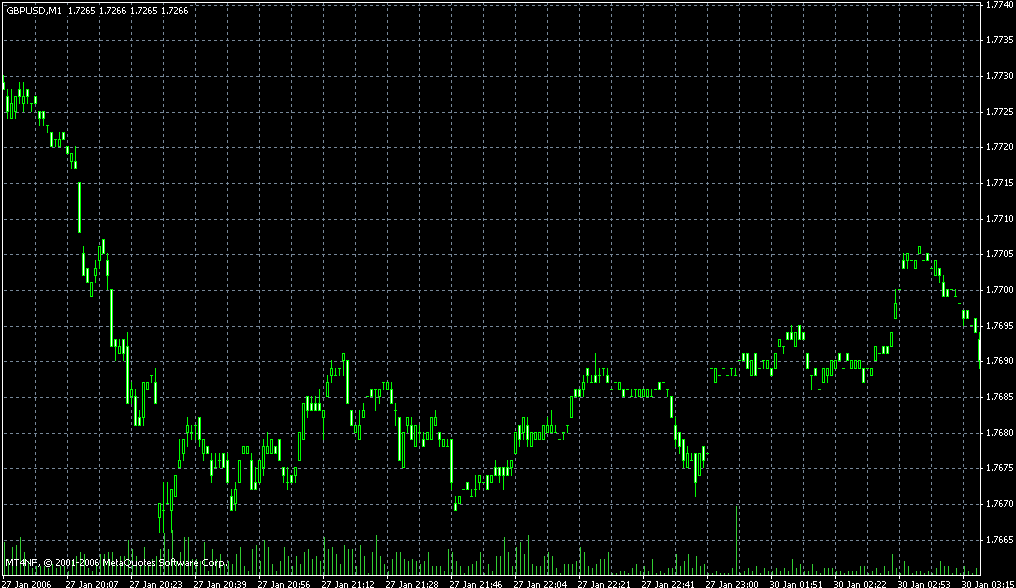 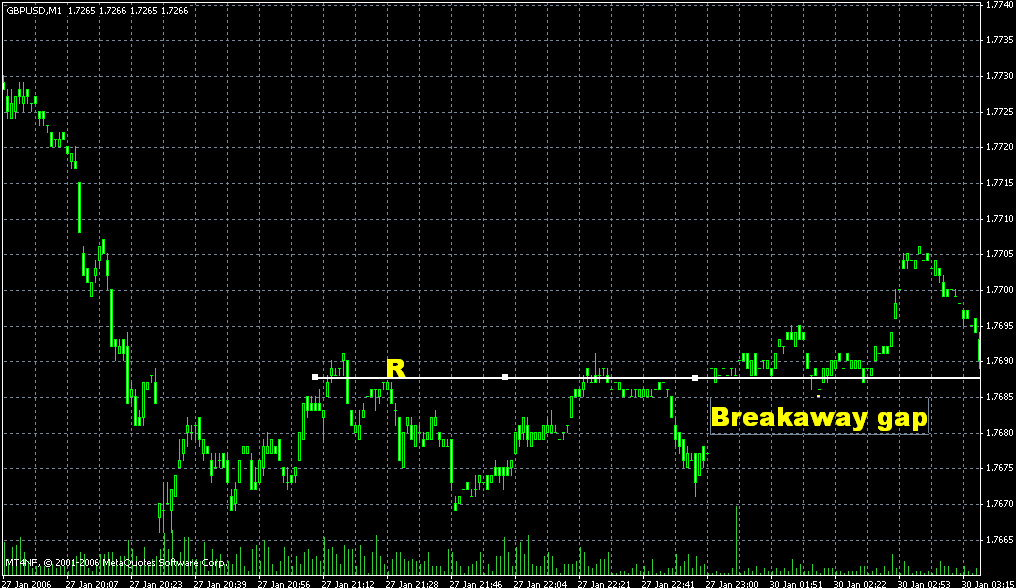 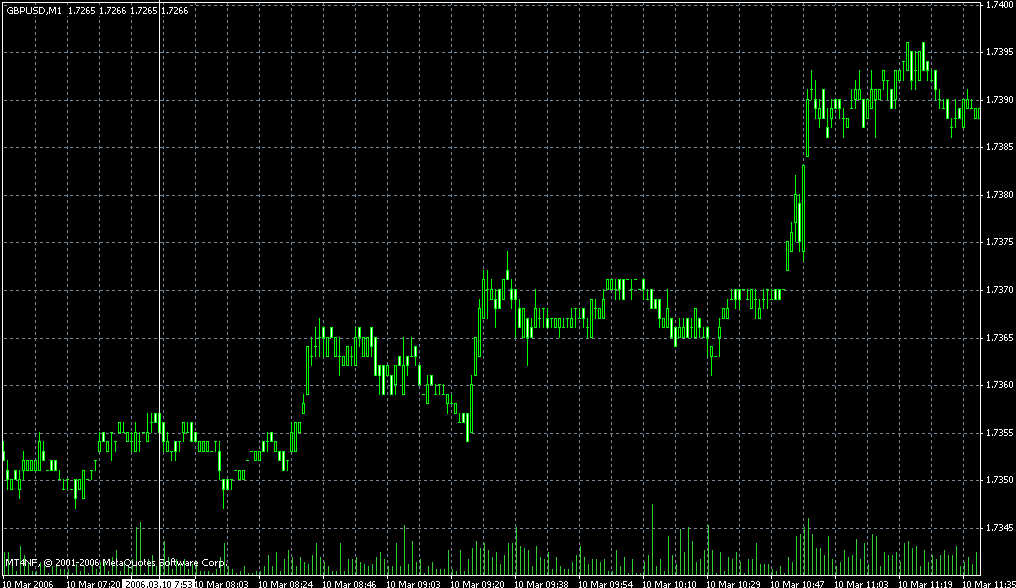 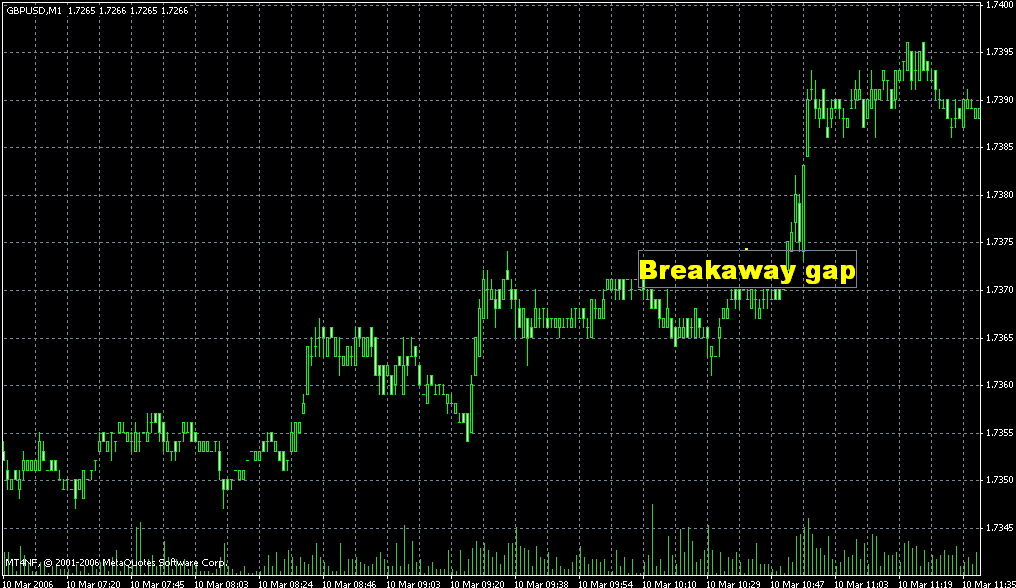 Runaway Gap
این نوع شکاف در نیمه راه یک روند سریع قیمت ( صعودی یا نزولی ) مشاهده می شود
در هنگام پدید آمدن این نوع شکاف ، با وجود انجام معاملات در حجم معمولی ، قیمت ها با سرعت بیشتری تغییر می کنند.
شکاف گریزان غالبا در حجم معاملات متوسط وقتی قیمت ها ظاهرا بدون هرگونه مانعی ، روند مشخصی را طی می کنندبه وجود می آیند
برخی مواقع این نوع شکاف با حجم معاملات سنگین همراه می شود که نشان از قدرت بسیار زیاد روند حاکم دارد
Runaway Gap
شکاف گریزان نشان دهنده قدرت دارایی مالي برای طی کردن روند های صعودی و یا ضعف شدید آن در روند نزولی می باشند
Runaway Gap
هدف
Runaway gap
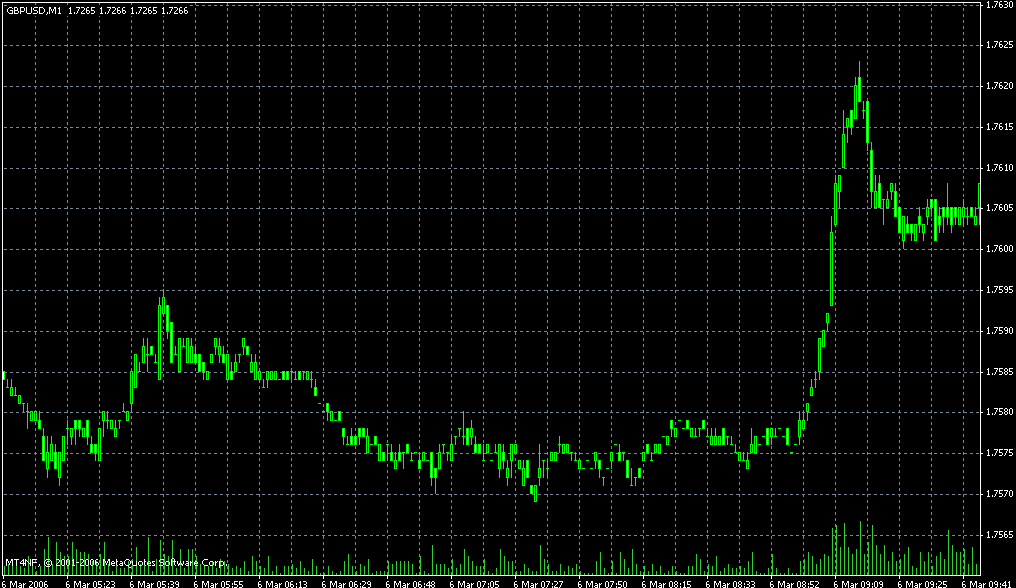 فاصله خستگی(Exhaustion Gap)
شکاف خستگی آخرین نفس های یک روند صعودی یا نزولی محسوب می گردد

معمولا این شکاف قیمتی در انتهای روند انگیزشی مشاهده می شود
معمولا با حجم معاملات بالا همراه است 
شکاف خستگی نشان دهنده پایان یک روند صعودی یا نزولی می باشد
بعد از تشکیل شکاف خستگی می توان در انتظار معکوس شدن روند ویا بوجود آمدن یک محدوده معاملاتی بود
این شکاف معمولا پس از یک تا پنج دوره بعد پر می شود
فاصله خستگی(Exhaustion Gap)
Exhaustion Gap
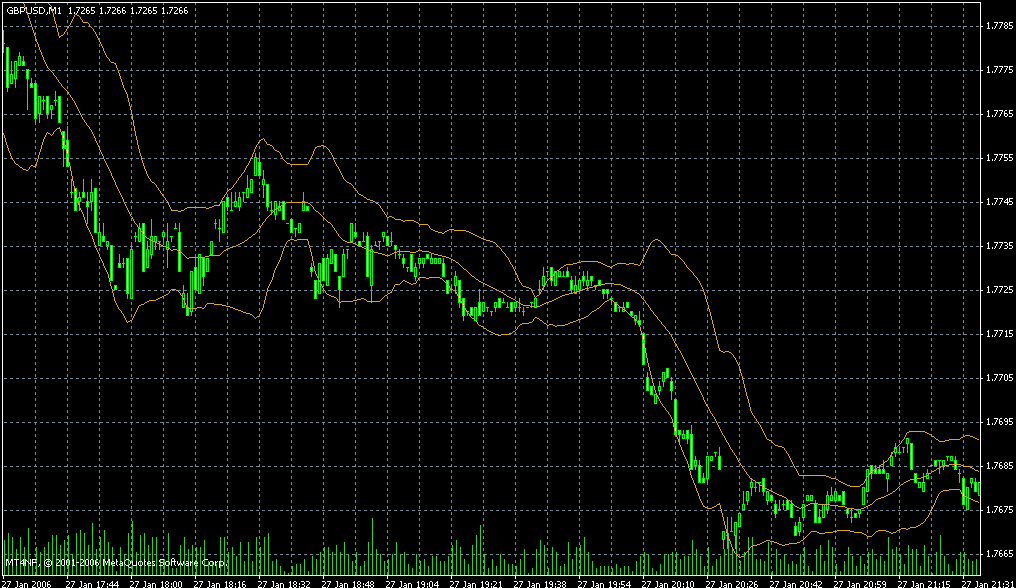 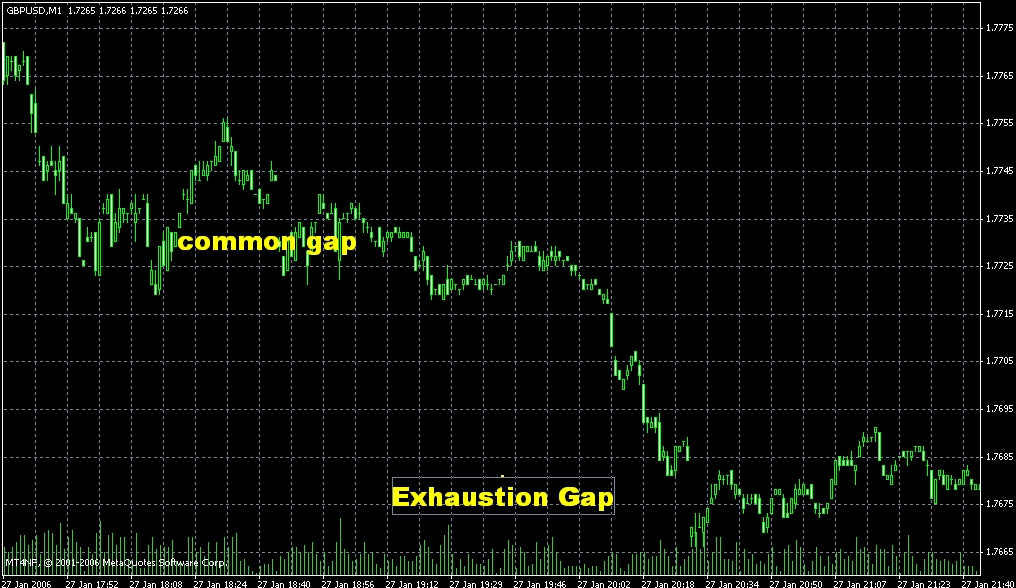 الگوها و آرايش ها وقوع اين الگوها به مرور زمان و به تجربه ثابت شده است
الگوهاي برگشتي 
در صورتيكه الگو هاي برگشتي در نمودار قيمت مشاهده مي شوند حاكي از برگشت روند مي باشد ( اگر روند صعودي باشد ، نزولي مي شود و اگر نزولي باشد صعودي مي شود)
الگو هاي ادامه دار روند
اين الگو ها حاكي از تداوم و ادامه روند مي باشند. در واقع اين الگوها بيشتر در روند هاي اصلاحي مشاهده مي شود
الگوهاي برگشتي
سروشانه ( تاج شاهي ) : تغيير روند افزايشي به كاهشي
سر و شانه معكوس : تغيير روند كاهشي به افزايشي 
سقف هاي دو قلو و سه قلو : تغيير روند افزايشي به كاهشي 
كف هاي دوقلو و سه قلو: تغيير روند كاهشي به افزايشي 
آرايش V شكل : هم در روند هاي كاهشي ديده مي شوند هم در روند هاي افزايشي
برگشت هاي كليدي: هم در روند هاي كاهشي ديده مي شوند هم در روند هاي افزايشي
الگوهاي ادامه دهنده روند (ادامه دار روند )
مثلث هاي افزايشي : ادامه دهنده روند افزايشي 
مثلث هاي كاهشي: ادامه دهنده روند كاهشي 
مثلث هاي متقارن 
آرايش مستطيل
كنج ها 
پرچم ها
سرو شانه يكي از الگوهاي برگشتي مي باشد كه پس از يك روند صعودي ديده مي شود
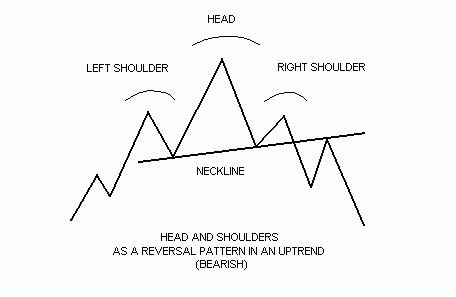 مراحل شكل گيري سرو شانه
بايد يك روند صعودي شناسايي شود
خط روند افزايشي شكسته شود ( مراحل نفوذ به خط روند طي شود)
قيمت ها تا كف قبلي كاهش يابند
براي تشكيل شانه راست قيمت ها موقتا افزايش يابند
زماني آرايش و الگو سر و شانه كامل مي شود كه قيمت از خط گردن به پايينتر نفوذ كنند 
در اين آرايش قيمت ها هدف مشخصي دارند
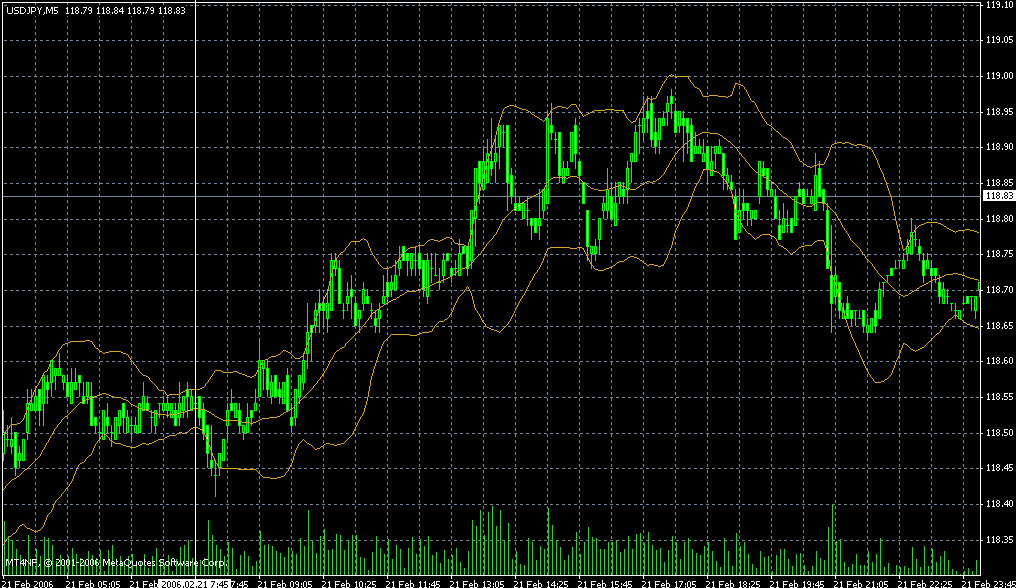 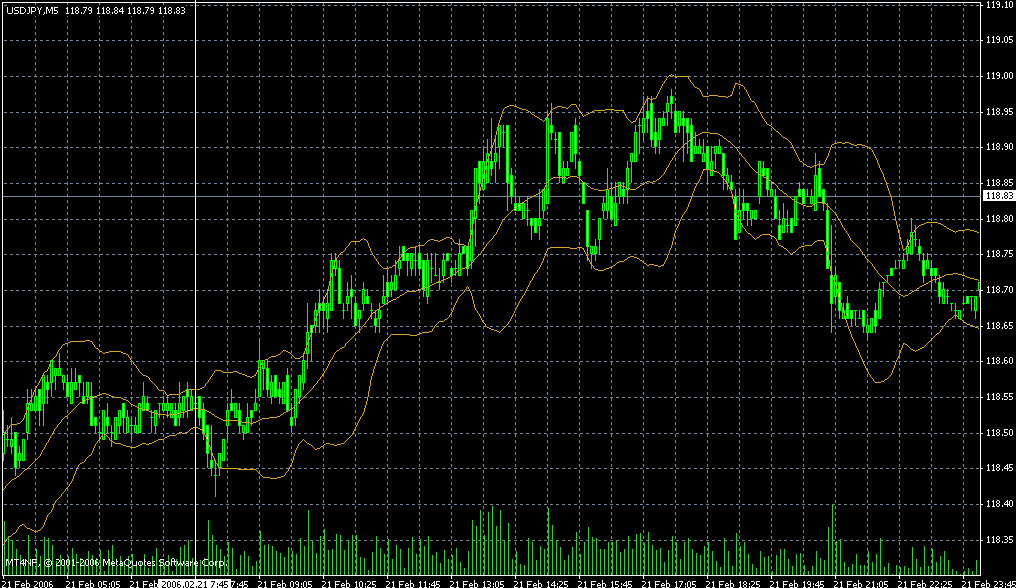 neckline
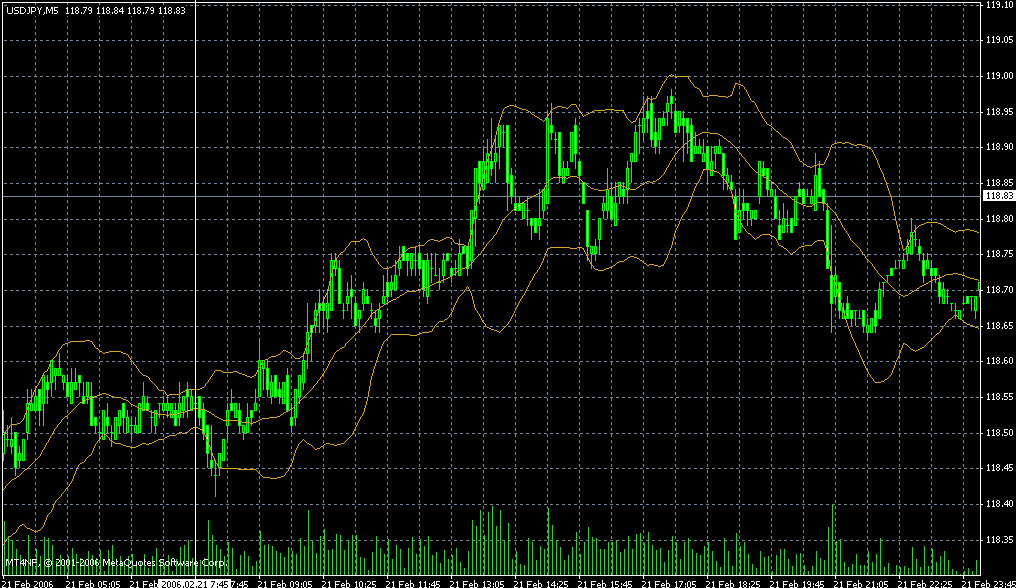 neckline
target
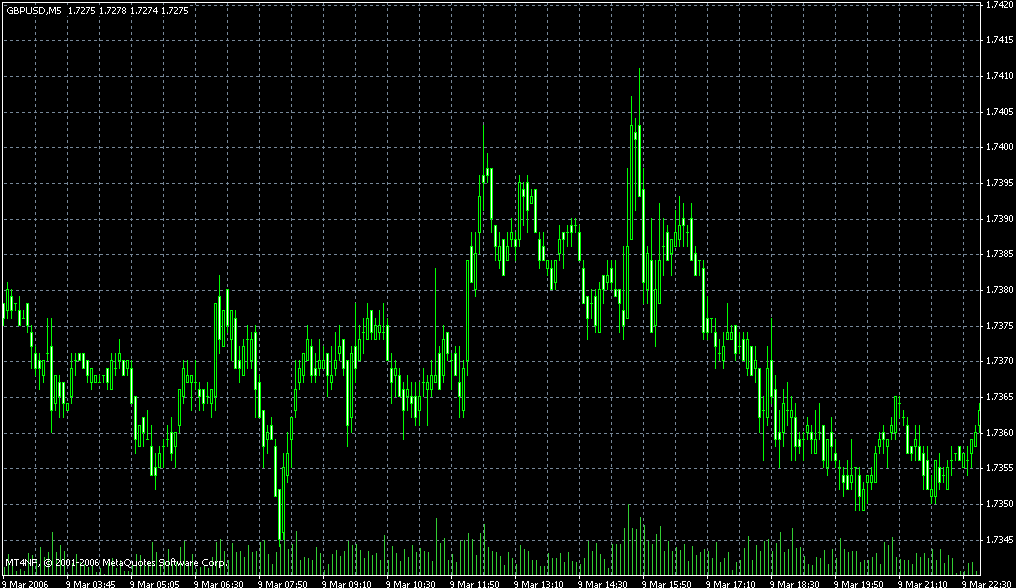 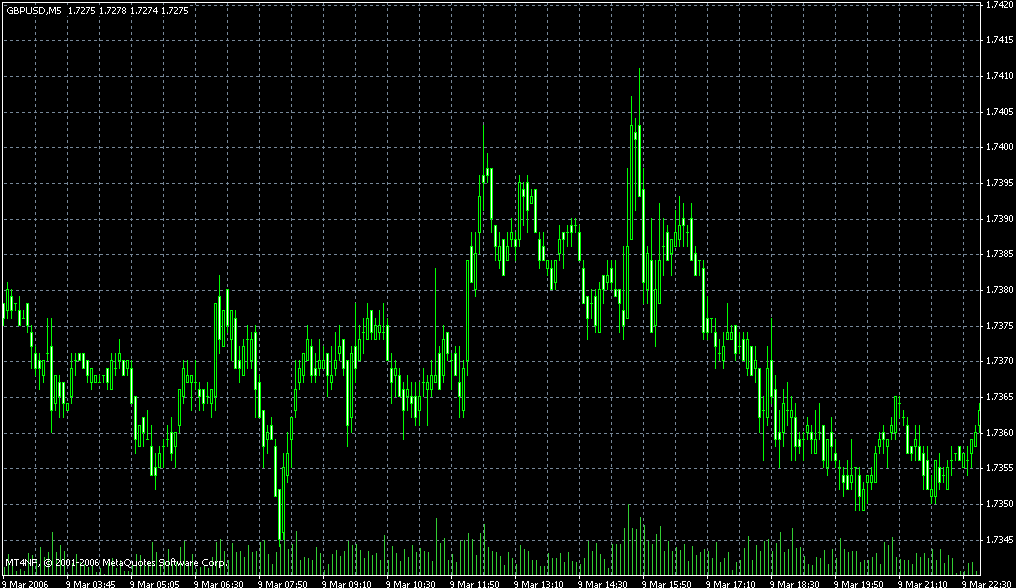 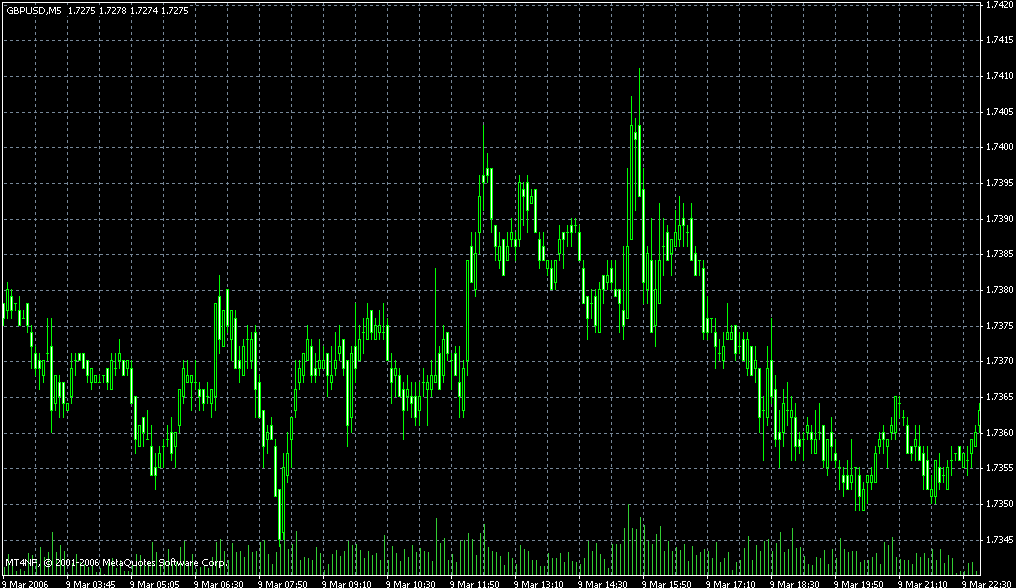 target
سر و شانه معكوستغيير روند كاهشي به افزايشي
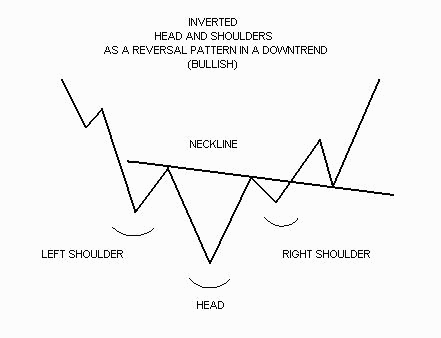 مراحل شكل گيري سرو شانه معكوس
بايد يك روند نزولي شناسايي شود
خط روند كاهشي شكسته شود ( مراحل نفوذ به خط روند طي شود)
قيمت ها تا اوج قبلي افزايش يابند
براي تشكيل شانه راست قيمت ها موقتا كاهش يابند
زماني آرايش و الگو سر و شانه معكوس كامل مي شود كه قيمت از خط گردن به بالاتر نفوذ كنند 
در اين آرايش قيمت ها هدف مشخصي دارند
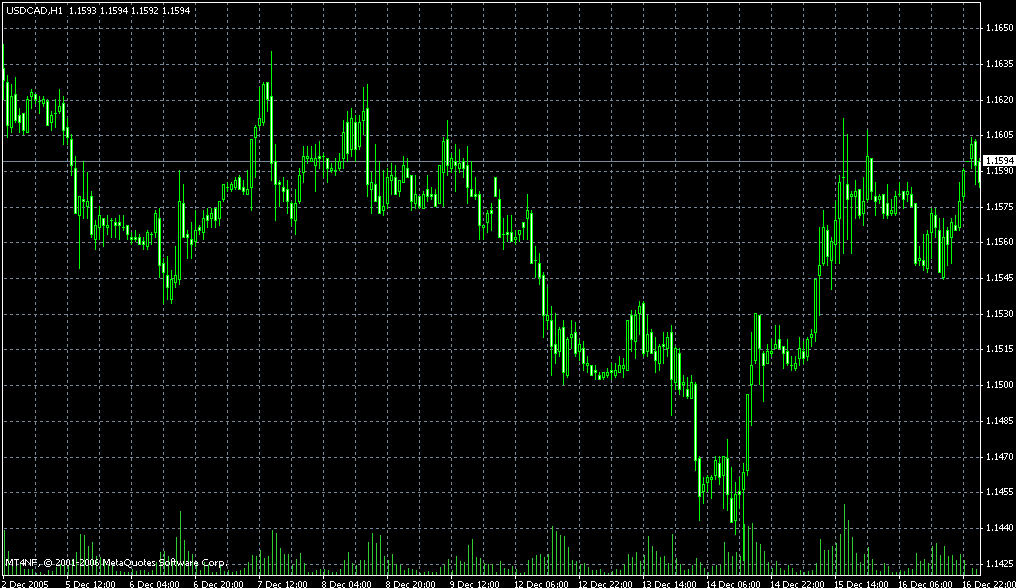 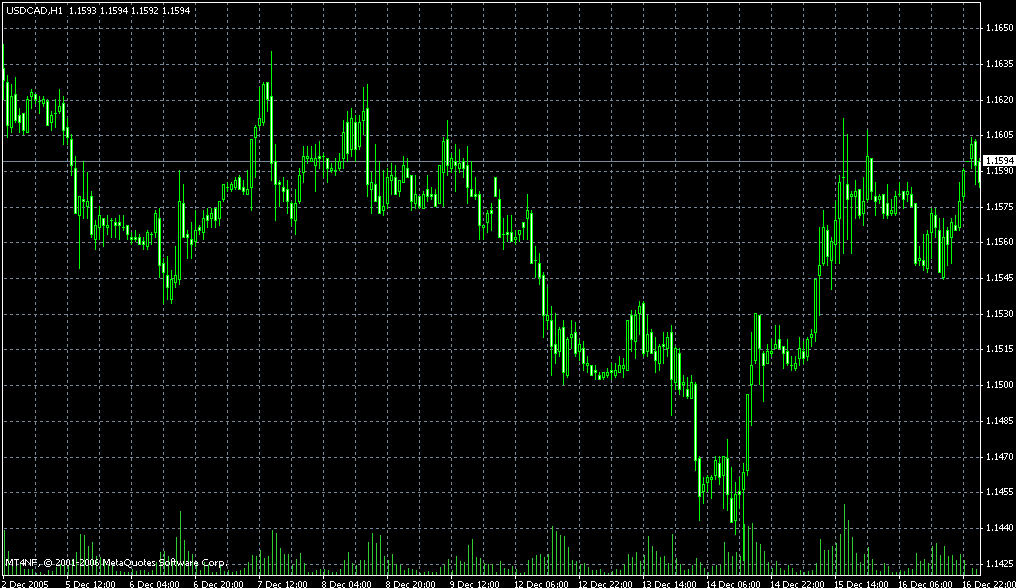 target
neckline
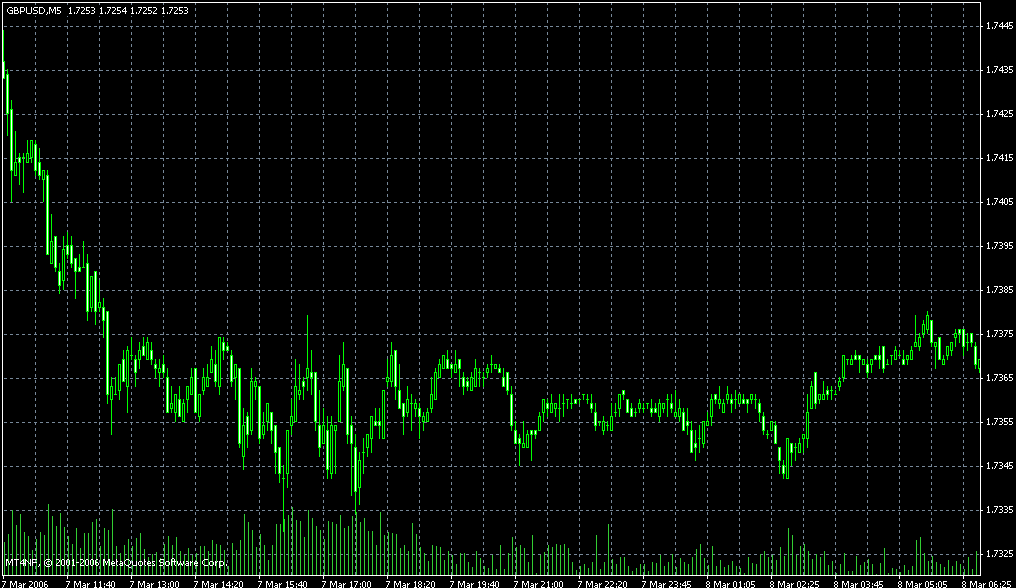 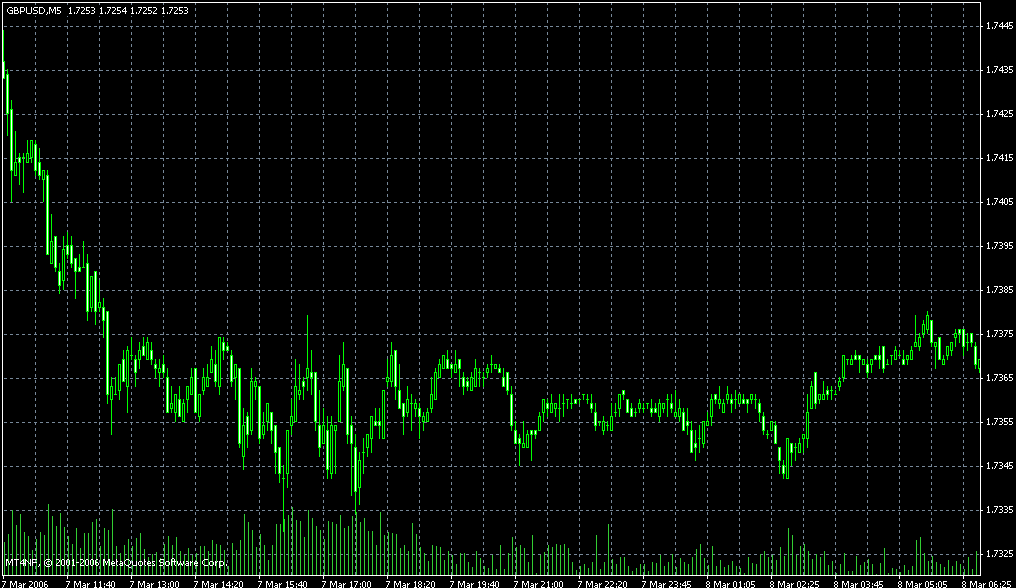 target
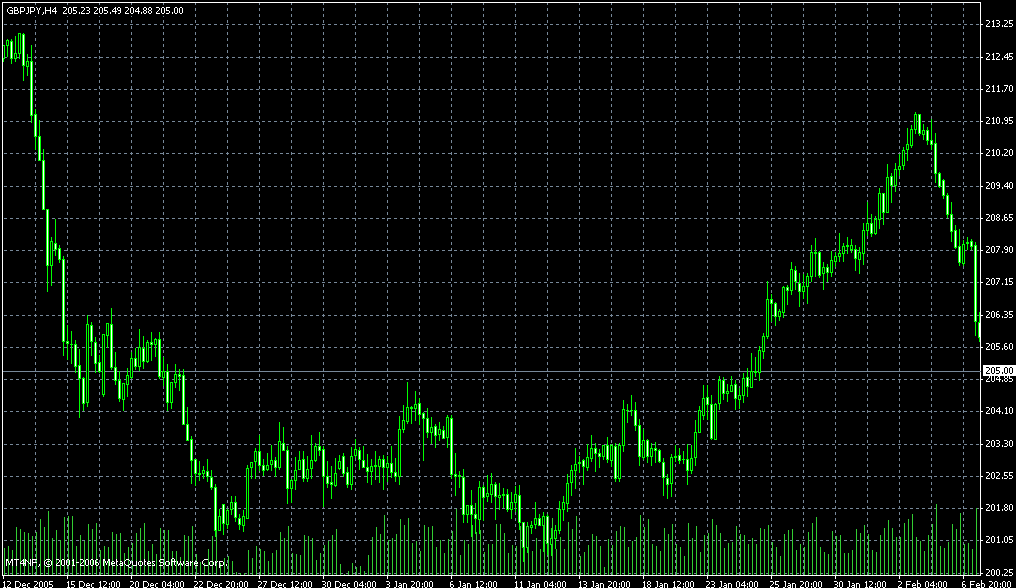 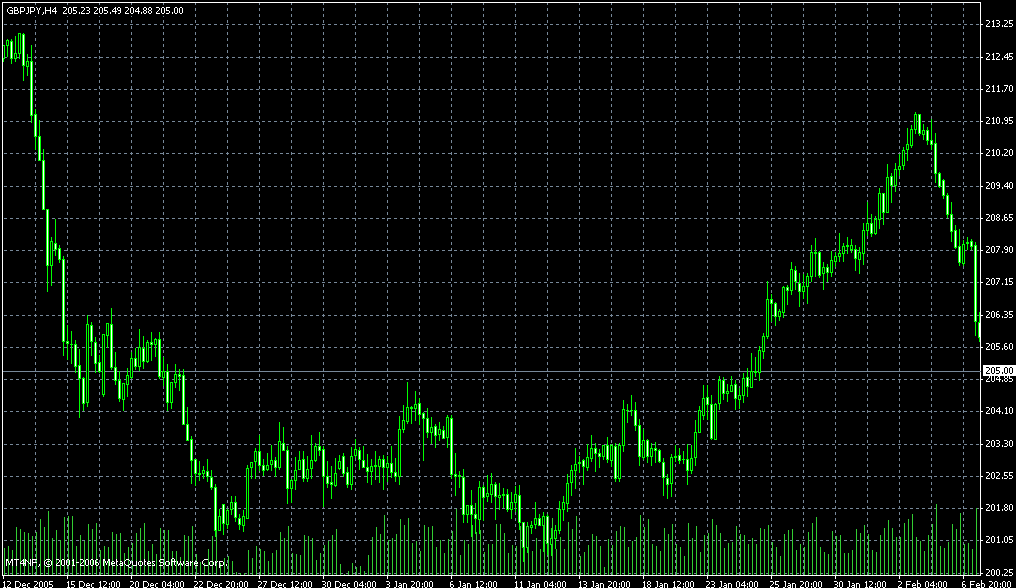 target
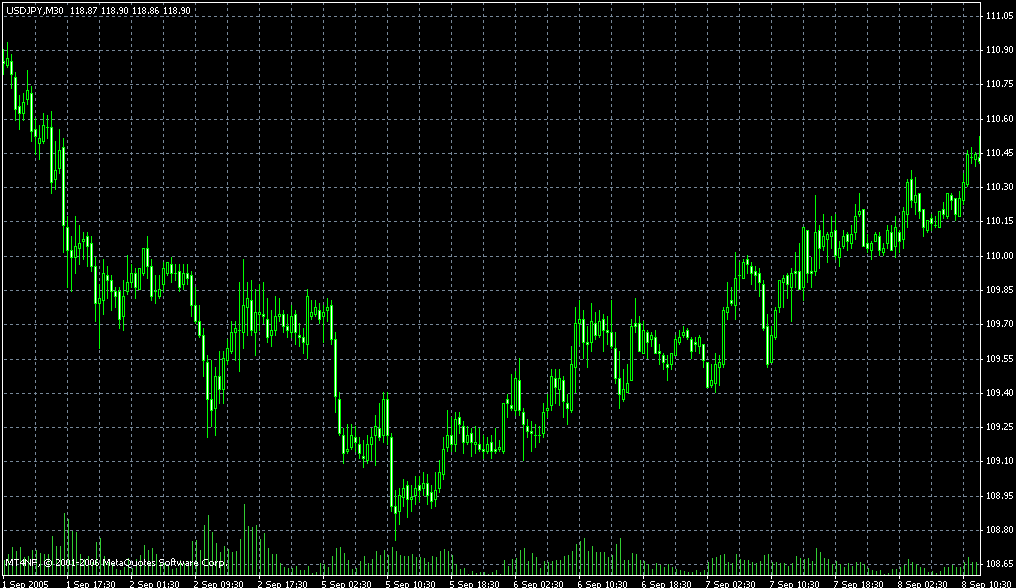 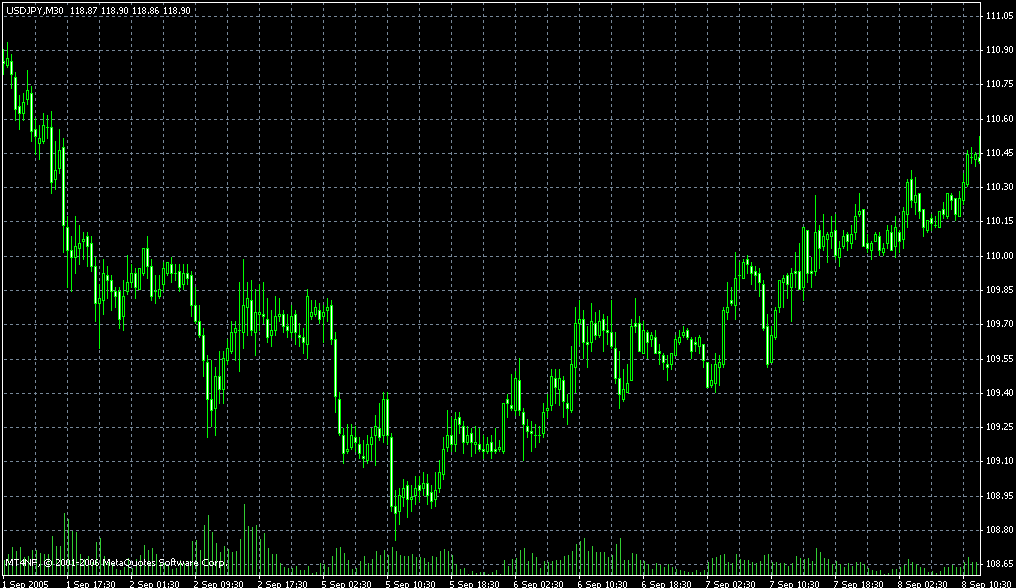 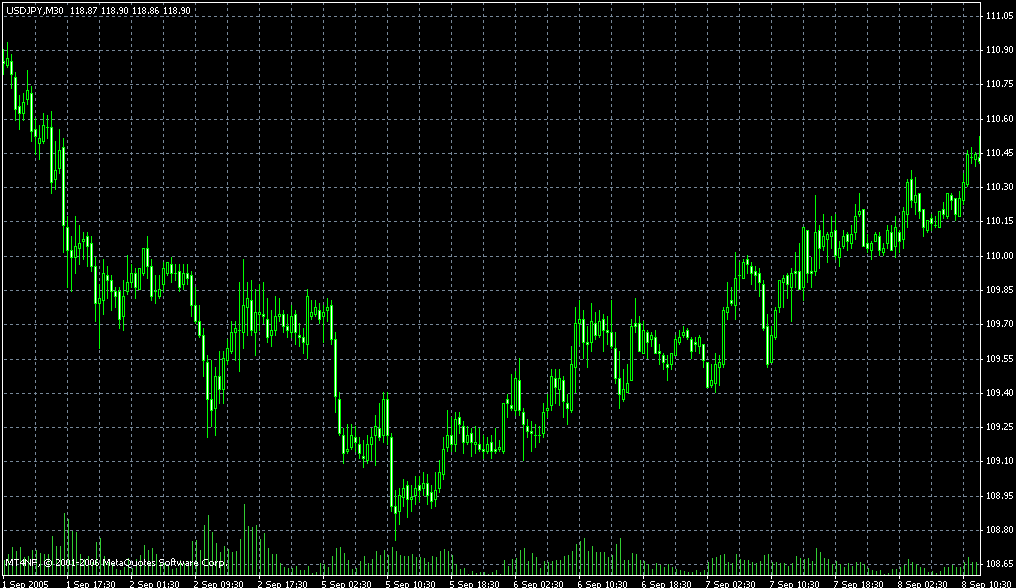 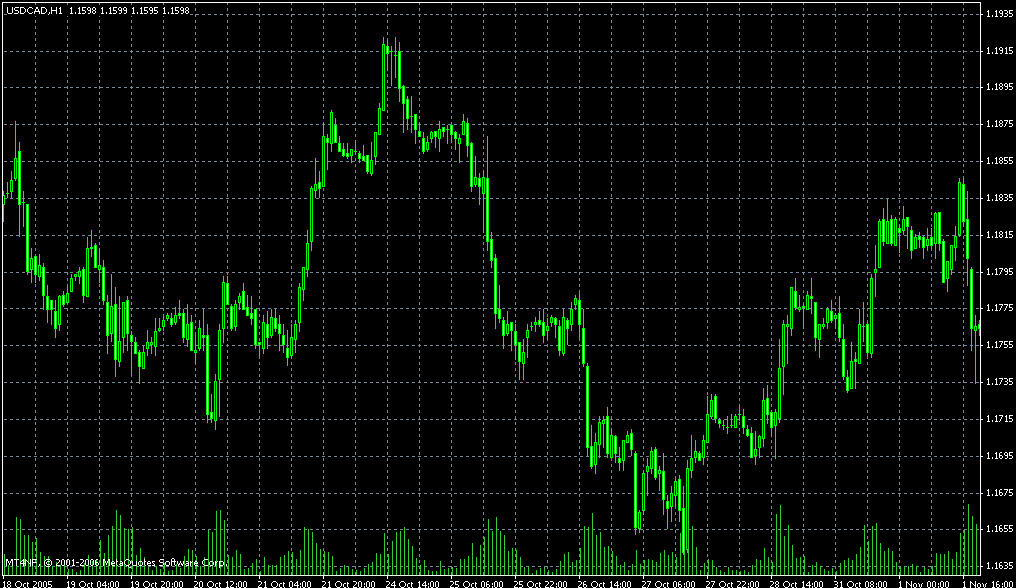 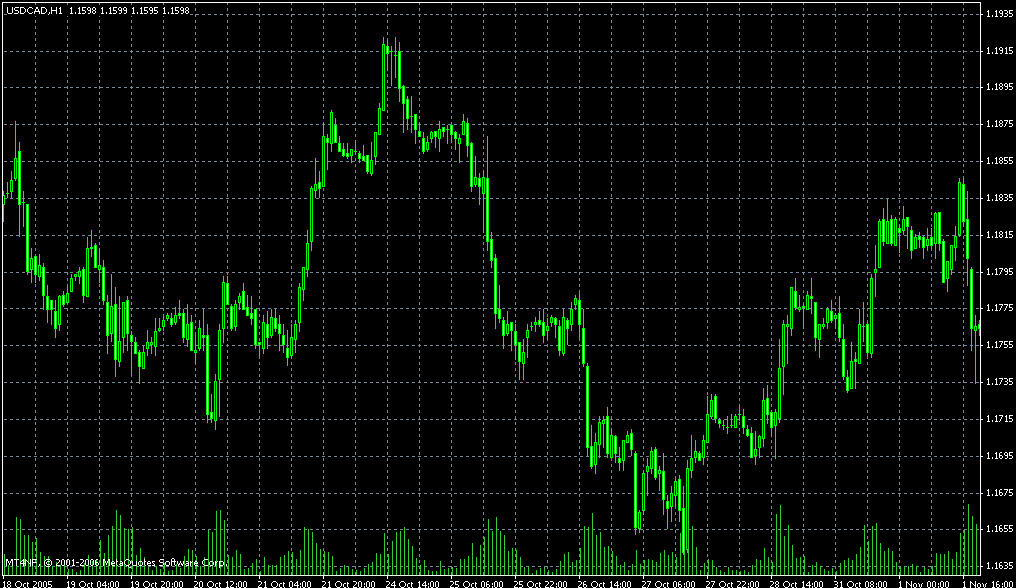 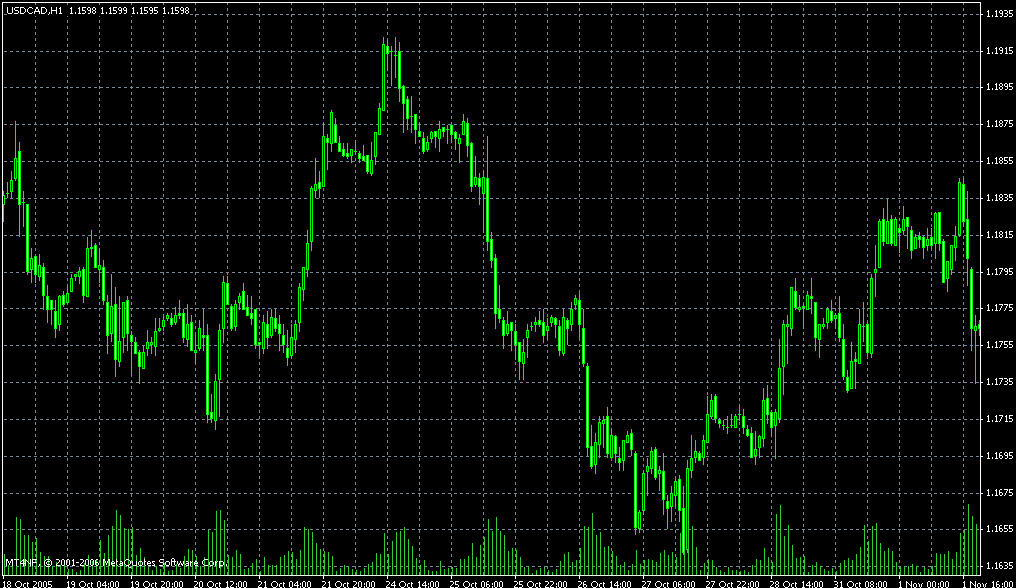 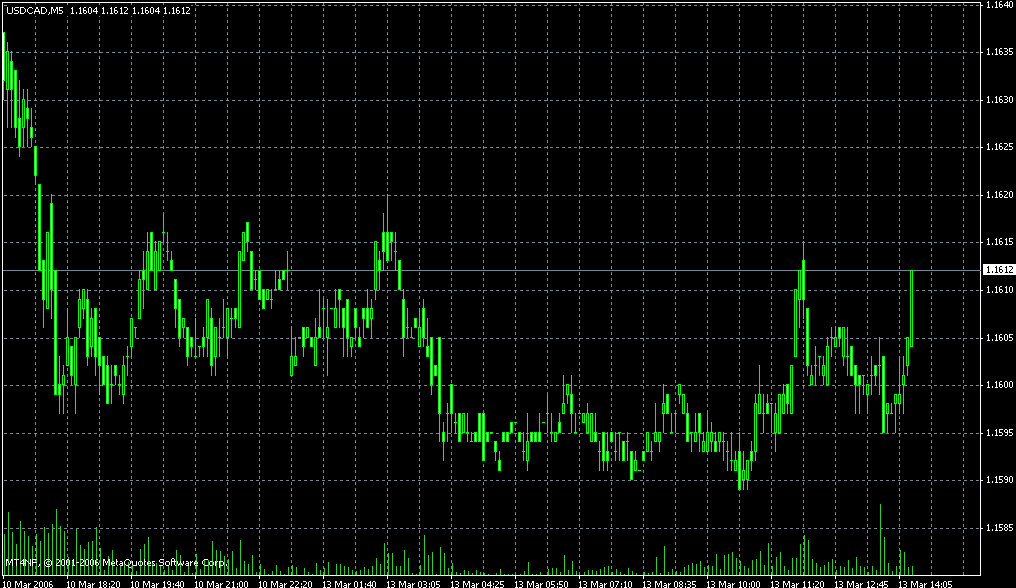 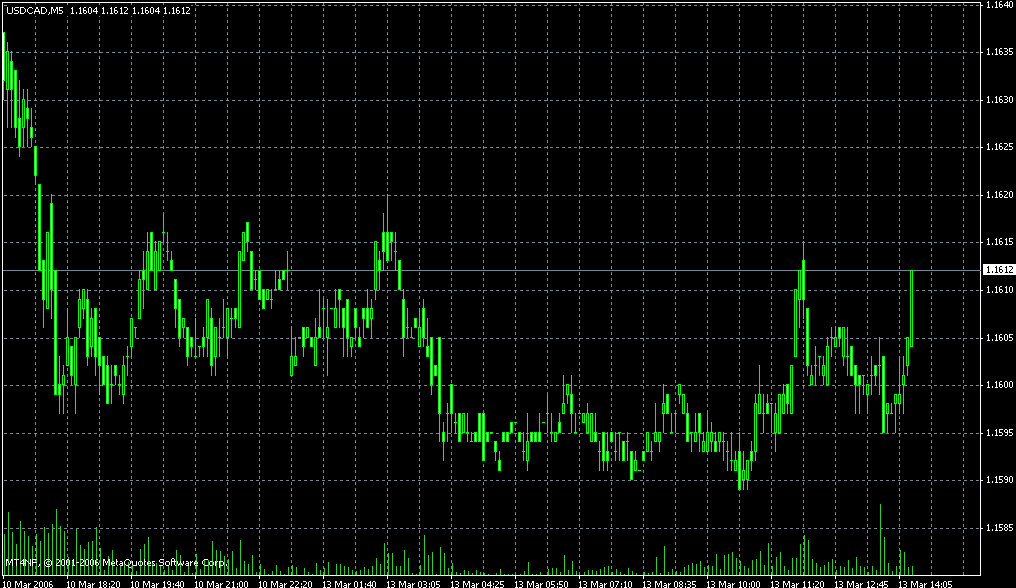 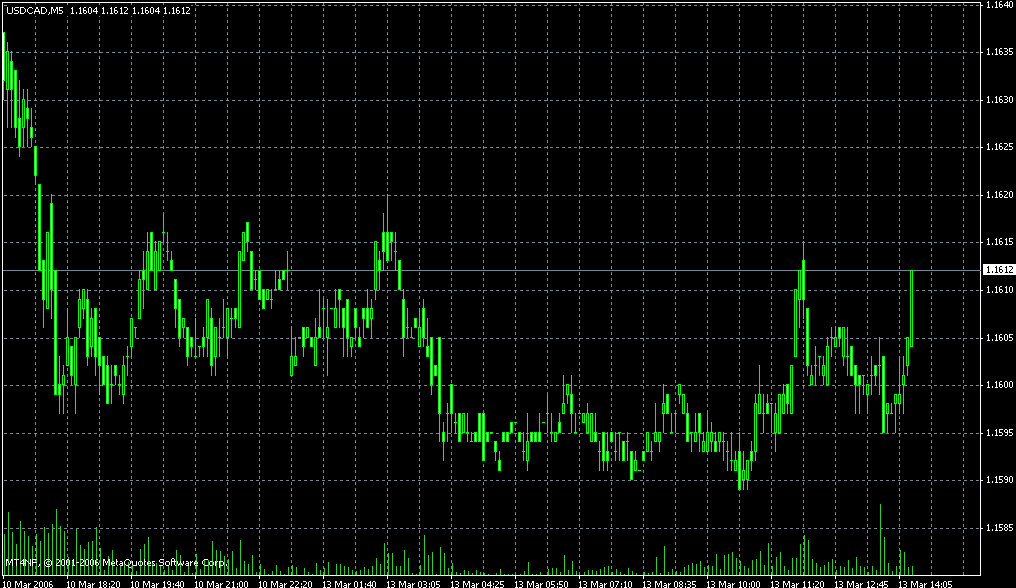 سقف هاي دو قلو
سقف هاي دو قلوبايد توجه كرد زمانيكه قيمت از سطح پايين اين آرايش عبور كند آرايش كامل مي شود
به روند افزايشي قبل از آرايش توجه شود
اين الگو حاكي از تغيير جهت روند افزايشي مي باشد
سقف هاي دو قلو
target
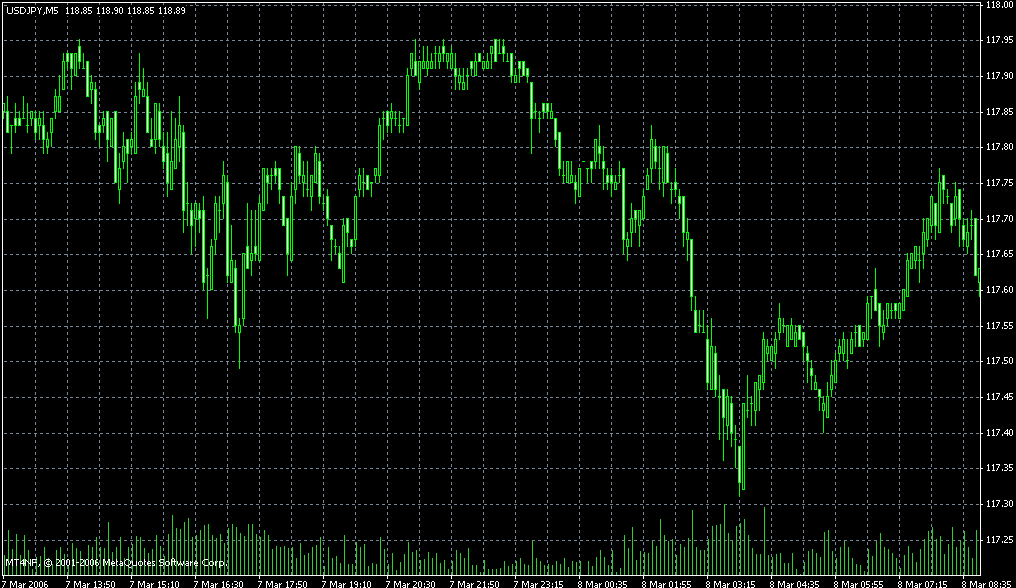 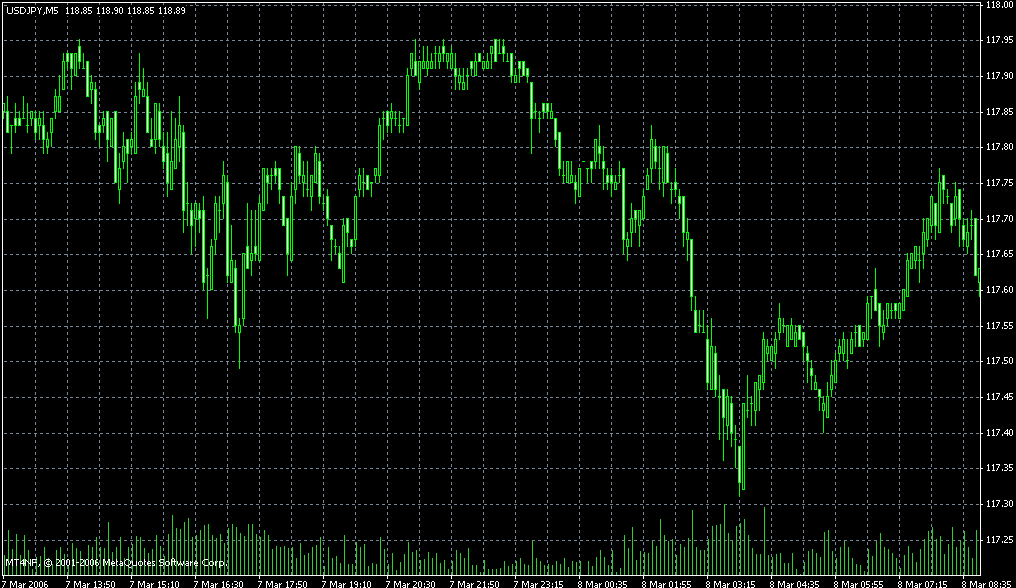 سقف هاي سه قلودر اين آرايش به جاي دو سقف، سه سقف شكل مي گيرد
سقف هاي سه قلودر اين آرايش به جاي دو سقف، سه سقف شكل مي گيرد
target
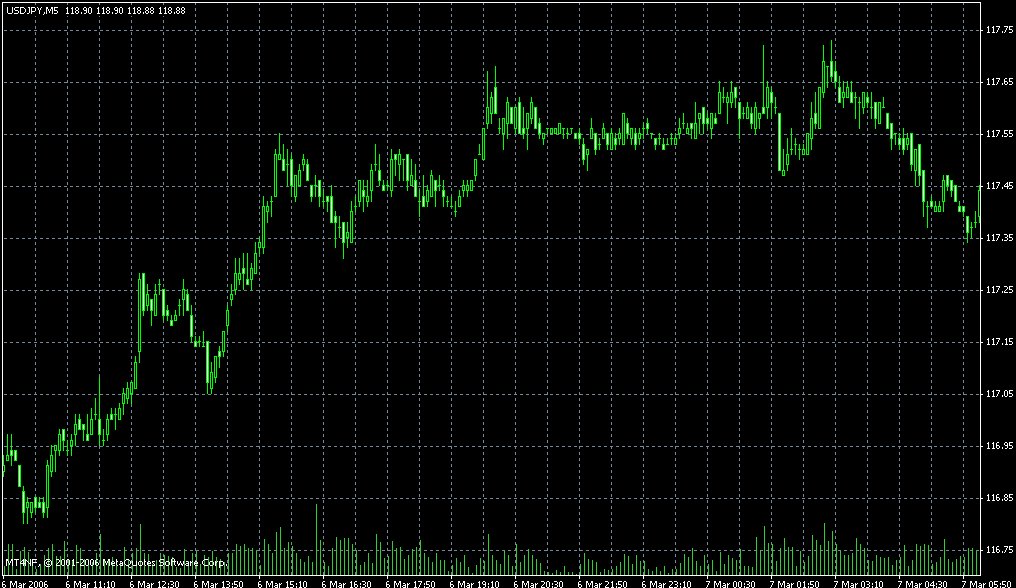 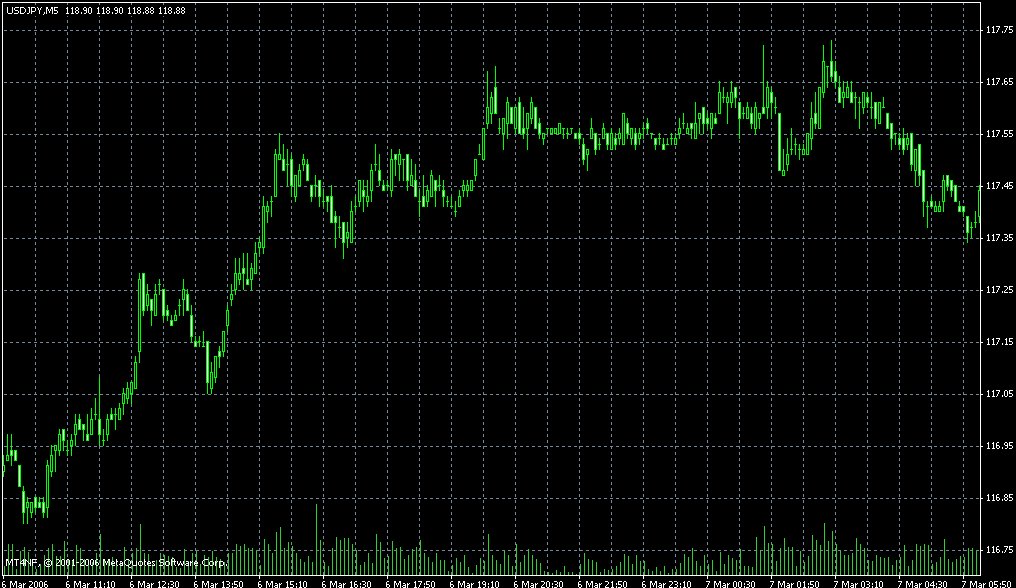 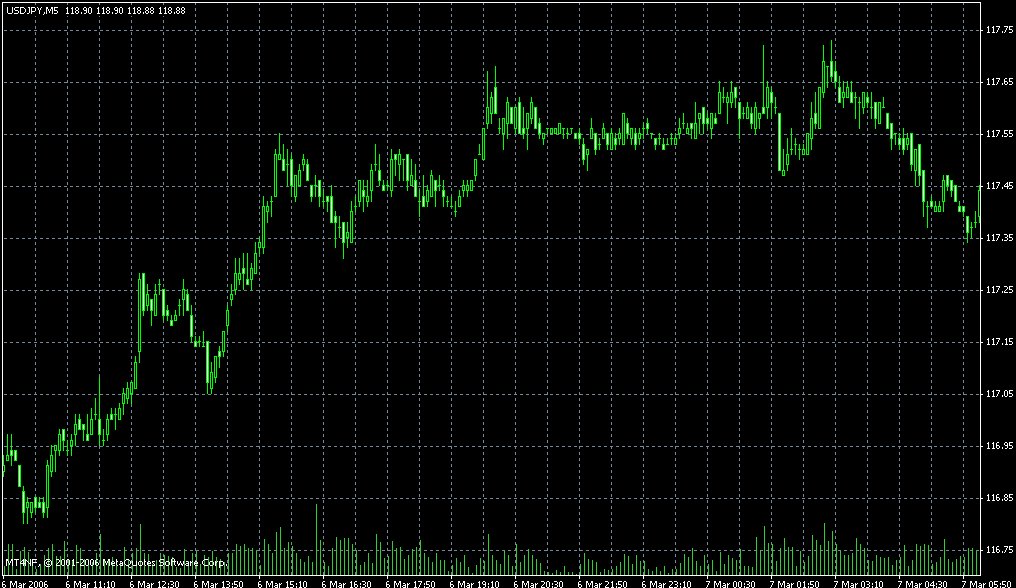 كف هاي دو قلو
قبل از شكل گيري اين آرايش يك روند نزولي مشاهده مي شود
اين الگو حاكي از تغيير روند كاهشي به افزايشي مي باشد
كف هاي دو قلو
اين الگو هنگامي كامل مي شود كه قيمت از سطح قله بالايي عبور كند
كف هاي دو قلو
هدف قيمتي اين آرايش از سطح دو كف شكل گرفته تا سطح اولين قله مي باشد
target
كف سه قلو
تفاوت اين آرايش با كف دوقلو در تعداد كف ها مي باشد. به جاي دو كف ، سه كف شكل مي گيرد
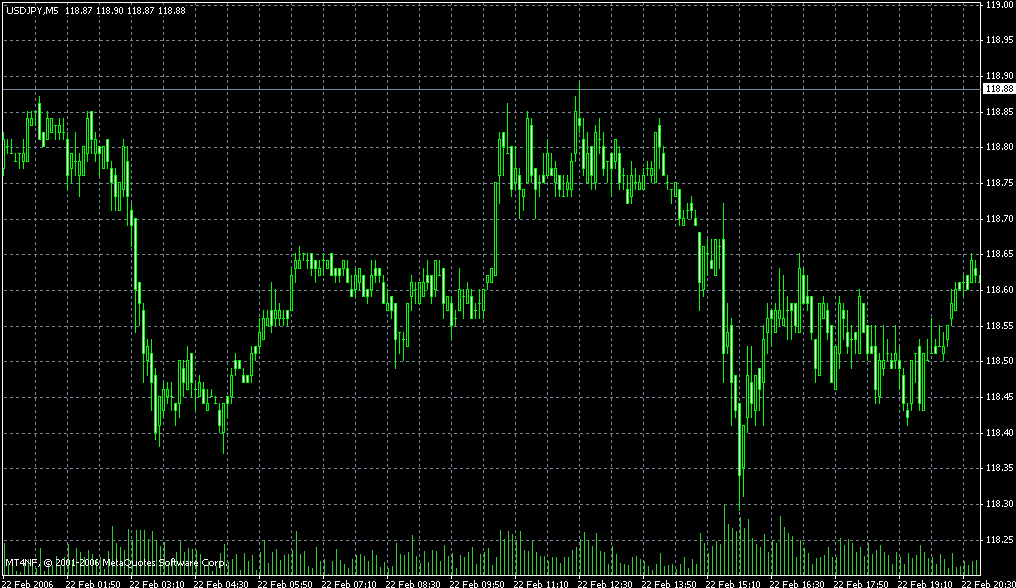 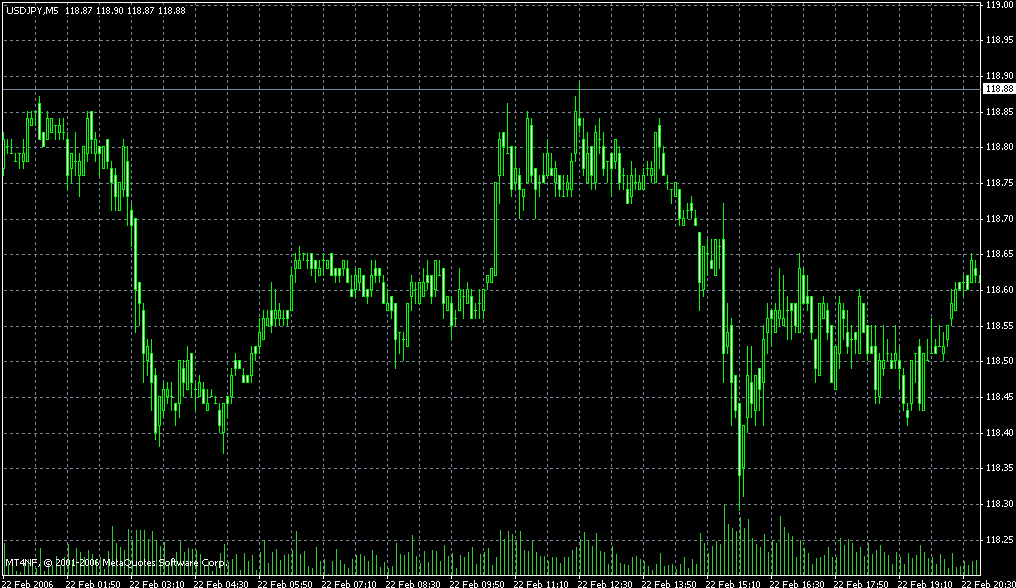 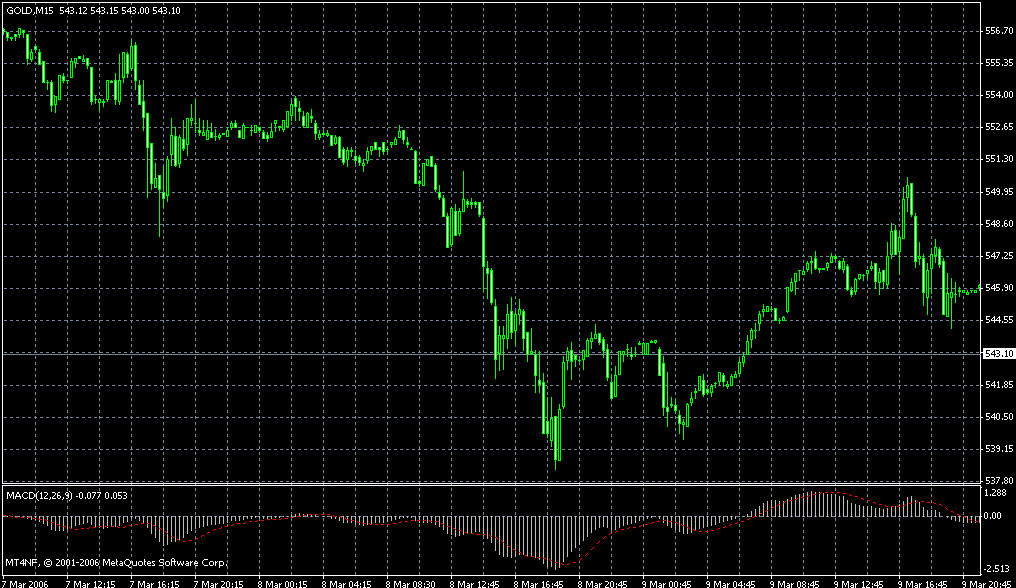 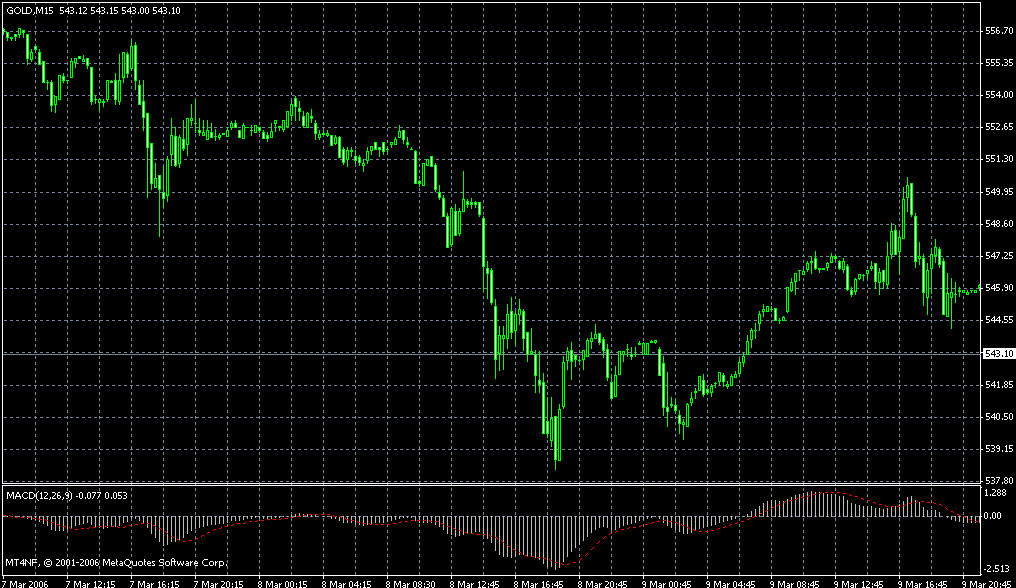 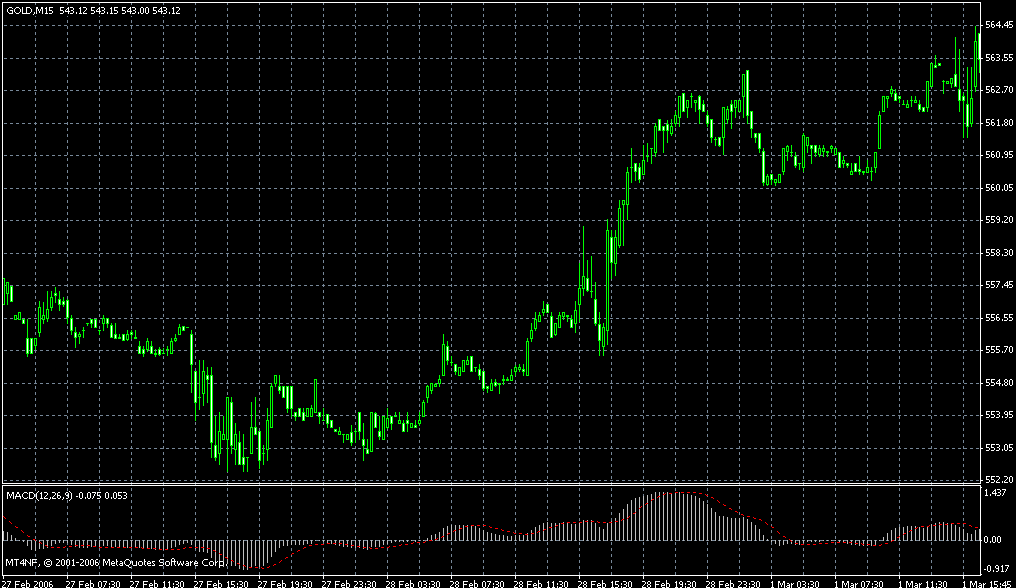 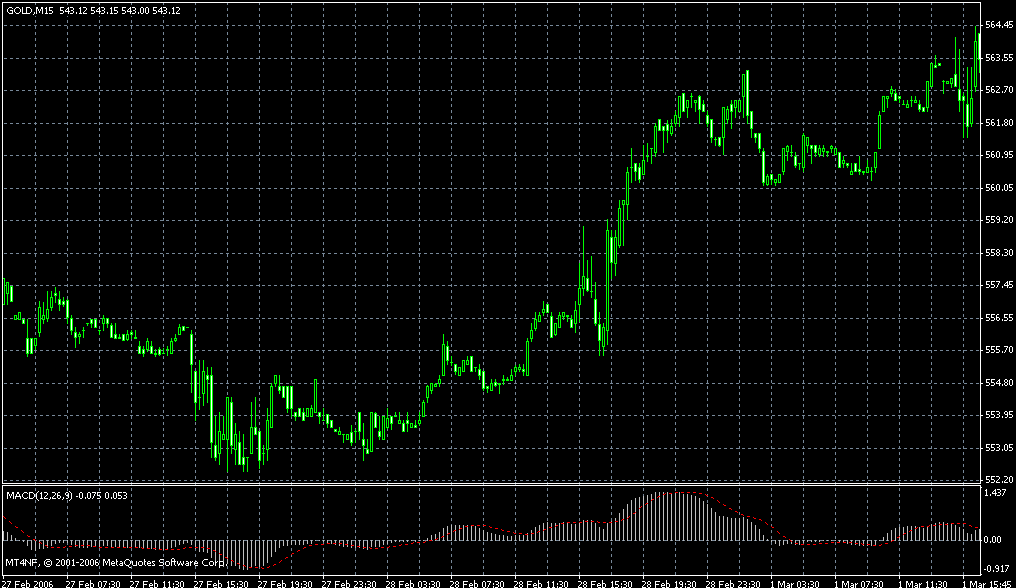 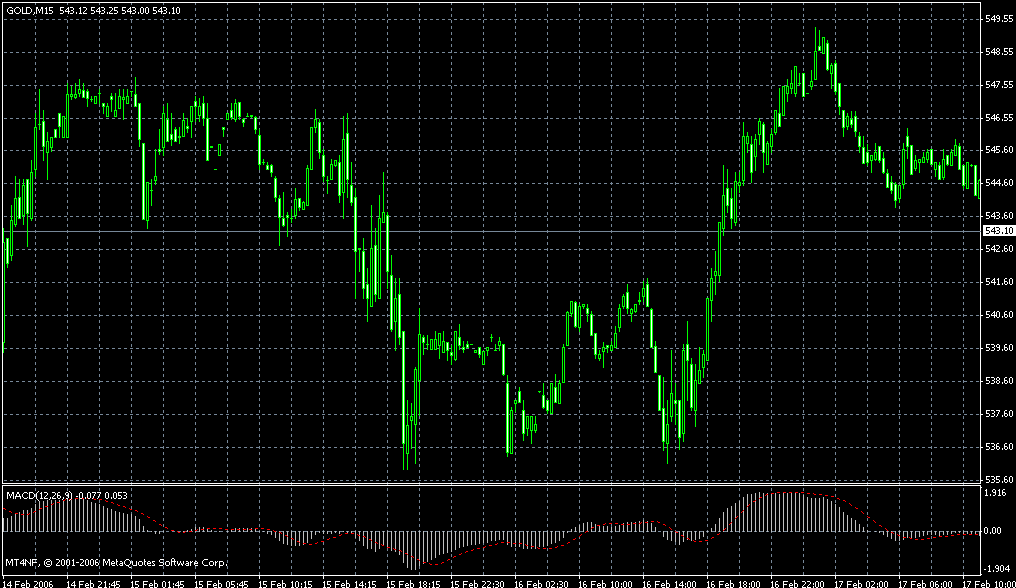 آرايش V
معمولا با حجم معاملات بالا همراه است 
حركت قيمت در اين الگو تند و سريع مي باشد
اين آرايش هدف مشخصي را نشان نمي دهد
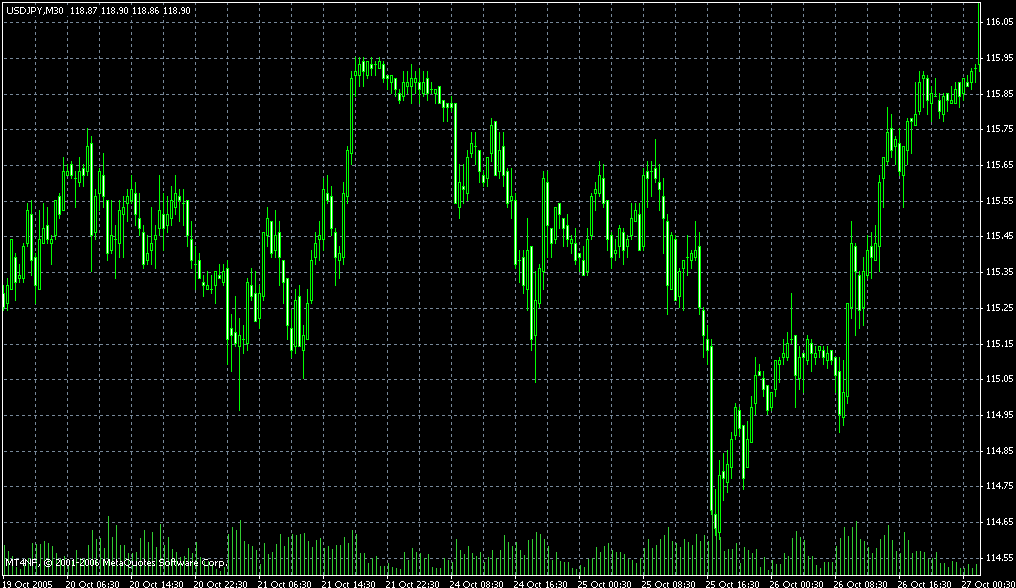 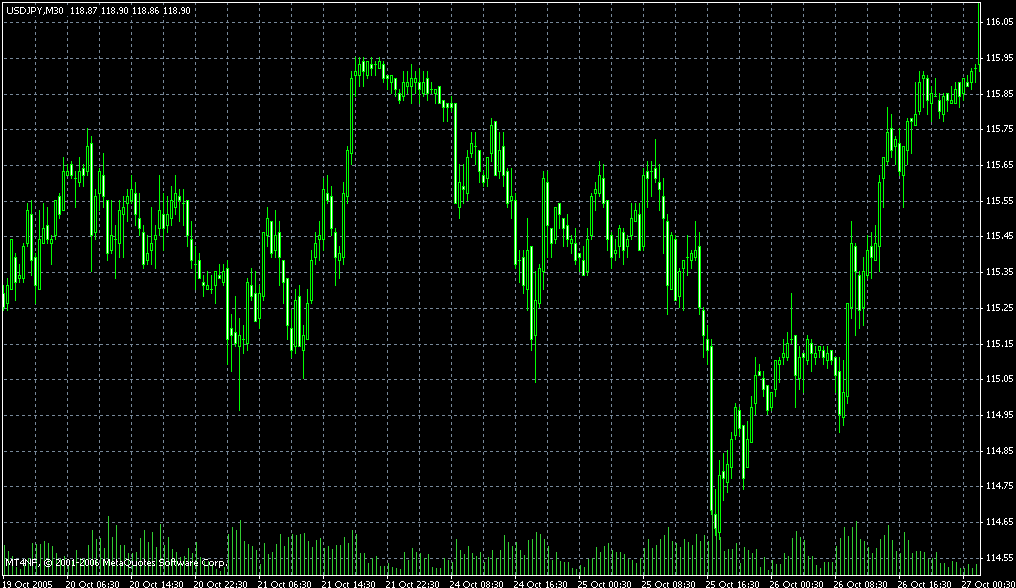 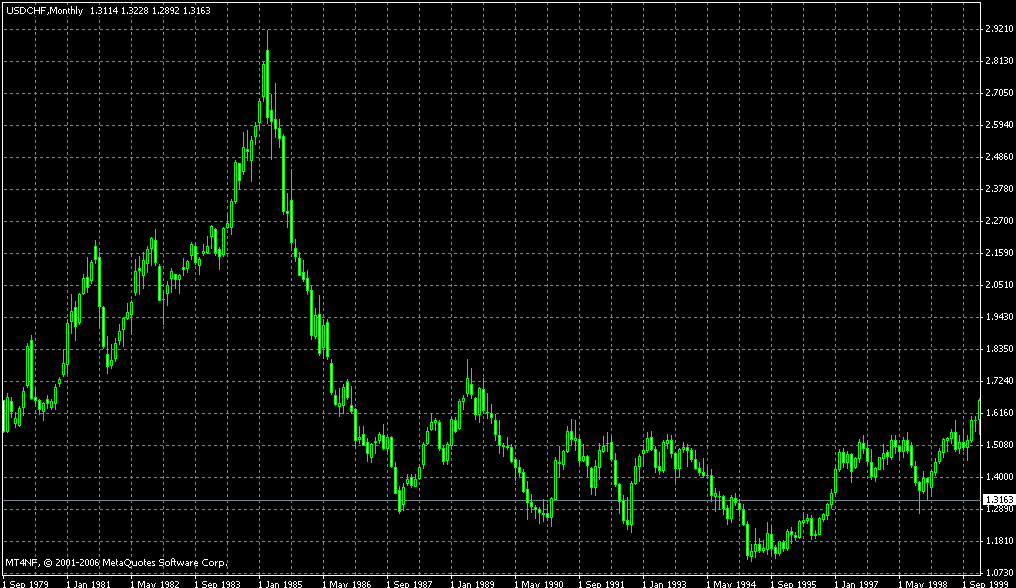 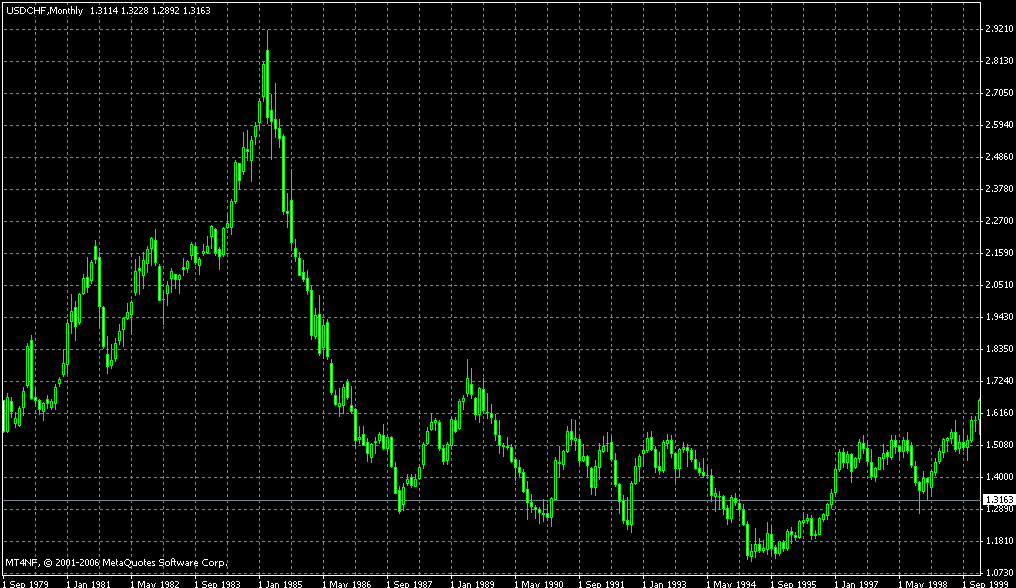 الگوهاي ادامه دهنده روند (ادامه دار روند )
مثلث هاي افزايشي : ادامه دهنده روند افزايشي 
مثلث هاي كاهشي: ادامه دهنده روند كاهشي 
مثلث هاي متقارن 
آرايش مستطيل
كنج ها 
پرچم ها
مثلث هاي افزايشي ادامه دهنده روند افزايشي
اين الگو حاكي از آن است كه روند افزايشي دنبال مي شود








هرچه به راس مثلث بيشتر نزديك شويم حجم معاملات كاهش مي يابد
بيشتر اين الگو در روند هاي اصلاحي مشاهده مي شود
طريقه شناسايي هدف قيمتي در آرايش مثلث هاي افزايشي
target
مثلث هاي كاهشي ادامه دهنده روند كاهشي
در روند هاي كاهشي ديده مي شود
نشان دهنده ادامه روند كاهشي مي باشد
هرچه به راس مثلث نزديك شويم، معمولا حجم معاملات كاهش مي يابد
مثلث هاي كاهشي طريقه تشخيص هدف قيمتي در آرايش مثلث كاهشي
هدف قيمتي اين الگو تقاطع قيمت با خط موازي شيب دار الگو مي باشد
target
مثلث هاي متقارندر روند افزايشي حاكي از ادامه روند صعودي مي باشد
هرچه به راس مثلث نزديك تر شويم حجم معاملات كاهش مي يابد
مثلث هاي متقارندر روند كاهشي نشان دهنده ادامه روند نزولي مي باشد
هرچه به راس مثلث نزديك تر شويم حجم معاملات كاهش مي يابد
آرايش مستطيل در روند افزايشي
تا زمانيكه قيمت ها ازسطح بالايي عبور نكنند آرايش كامل نشده است ( شكل نگرفته است)
معمولا حجم معاملات در حركت هاي به سمت بالا داخل مستطيل بيشتر از حجم معاملات در حركت هاي رو به پايين است
آرايش مستطيل در روند افزايشي
هدف قيمتي در اين آرايش به اندازه عرض مستطيل مي باشد
آرايش مستطيل در روندكاهشي
تا زمانيكه قيمت ها ازسطح پاييني عبور نكنند آرايش كامل نشده است معمولا حجم معاملات در حركت هاي به سمت پايين داخل مستطيل بيشتر از حجم معاملات در حركت هاي رو به بالا است
آرايش مستطيل در روندكاهشي
انواع كنج ها در روند افزايشي و كاهشي
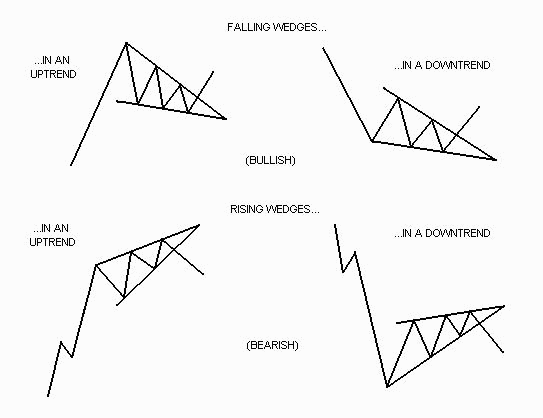 انواع پرچم هاي كاهشي و افزايشي
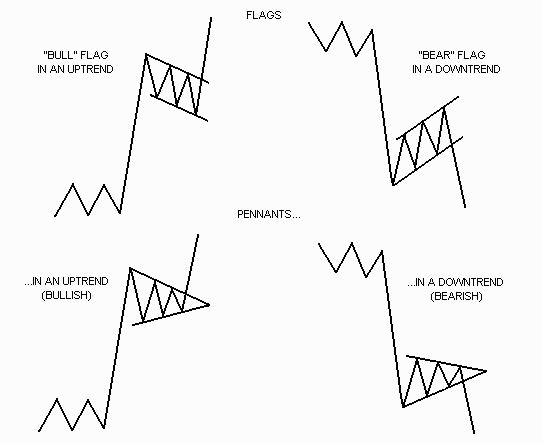 نماگرها و شاخص های تکنیکی
نماگر ها دارای کاربرد های بسیار زیادی هستند اما مهمترین کاربرد آنها ترسیم یک تصویر واضح از رفتار بازار است.
تفسیر نماگرها
معمولا بیشتر نماگرها دارای سقف و کف می باشند به عنوان مثال در محدودۀ بین 0 تا 100 یا 1- تا 1+ در نوسان هستند


نقاط ماکزیمم و مینیمم در نمودار نماگر ها فراز و نشیبهای بازار را نشان می دهند
روش های عمومی تفسیر و تشریح نماگرها
قطع کردن خط میانی(Crossing the midpoint line)


تحلیل واگرایی (divergence analysis)


بررسی نقاط حدی ( overbought & oversold)
قطع کردن خط میانی(Crossing the midpoint line)
خط میانی خطی است مستقیم و افقی که در وسط محدودۀ نماگر قرار گرفته است به عنوان مثال اگر در محدودۀ صفر تا 100 مقدار آن 50 و در محدودۀ بین 1- تا 1+ مقدار آن صفر خواهد بود


هنگامی که منحنی نماگر خط میانی را قطع می کند با توجه به جهت حرکت روند می توان وضعیت عمومی بازار را تشخیص داد


هنگامی که منحنی ازپایین به سمت بالاقطع می کنند حاکی از بازار افزایشی وبالعکس
تحلیل واگرایی (divergence analysis)کاهشی
هنگامی که قیمت ها در بازار به یک قله می رسند، اصلاح قیمت رخ می دهد و سپس قیمت ها به سمت قله بالاتری حرکت می کنند اگر در همین زمان نماگر به یک قله برسد کمی اصلاح شود ولی مجدداً قله جدید بالاتری تشکیل ندهد گفته می شود که یک واگرایی کاهشی رخ داده است
نمودار قیمت
منحنی نماگر
تحلیل واگرایی (divergence analysis)افزایشی
هنگامی که قیمت ها در بازار به یک کف می رسند، اصلاح قیمت رخ می دهد و سپس قیمت ها به سمت کف پایینتری حرکت می کنند اگر در همین زمان نماگر به یک کف برسد کمی اصلاح شود ولی مجدداً کف جدید پایین تری تشکیل ندهد گفته می شود که یک واگرایی افزایشی رخ داده است
نمودار قیمت
منحنی نماگر
بررسی نقاط حدی ( overbought & oversold)
نوسان نماگر در سطوح بالایی و ماکزیمم حاکی از خرید های افراطی (overbought)می باشد



نوسان منحنی نماگر در نقاط مینیمم نشان دهنده فروش های افراطی (oversold)یا بیش فروش می باشد


سیگنال خرید زمانی می باشد که منحنی نماگر از منطقه بیش فروش بخواهد خارج شود
سیگنال فروش زمانی است که منحنی نماگر از منطقه بیش خرید بخواهد خارج شود
تقسیم بندی نماگرها
نماگر ها و شاخص های مومنتوم(momentum oscillators)
نشانگر شتاب کاهندۀ و افزایندۀ قیمت ها – نشان دهندۀ سرعت یا نرخ تغییرات قیمت ها 


نماگرهای نرخ تغییر (rate of oscillators = RCO)
بسیار شبیه نماگرهای مومنتوم می باشد با این تفاوت که مقدار آن بر حسب درصد بیان می گردد



نماگرها و شاخص های میانگین متحرک (Moving average oscilator)
این نماگر ها بر اساس محاسبه اختلاف دو میانگین متحرک با دوره های زمانی مختلف محاسبه می گردد.
نماگر ها و شاخص های مومنتوم(momentum oscillators)نشانگر شتاب کاهندۀ و افزایندۀ قیمت ها – نشان دهندۀ سرعت یا نرخ تغییرات قیمت ها
نماگرها و شاخص های میانگین متحرک (Moving average oscilator)این نماگر ها بر اساس محاسبه اختلاف دو میانگین متحرک با دوره های زمانی مختلف محاسبه می گردد.
اهداف نماگرهای میانگین متحرک
تشخیص واگرایی های موجود در بازار 

تشخیص اختلاف رفتار بین میانگین متحرک کوتاه مدت و میانگین بلند مدت

تشخیص نقاطی که مقدار میانگین متحرک کوتاه مدت و بلند مدت برابر می گردنند( مقدار نماگر میانگین متحرک صفر می شود)به این نقاط تقاطع crossover نامیده می شود
انواع میانگین  های متحرک
میانگین متحرک ساده (simple moving avrages)
مجموع قیمت های N دوره گذشته تقسیم بر N


میانگین متحرک وزنی(weighed)
همان روش محاسبه میانگین متحرک ساده اما به هر دوره از قیمت ها وزن داده می شود . قیمت های روزهای اخیر وزن بیشتری می گیرند



میانگین متحرک نمایی (exponential)
همان میانگین متحرک وزنی است با این تفاوت که فیمت های قبل از N دوره هم با وزنی خیلی کم در نظر گرفته می شود. به کل از حساسیت بیشتری برخوردار است
تفسیر میانگین متحرک ها
تشخیص و تأیید روند
جهت منحنی میانگین متحرک
مقایسه منحنی قیمت نسبت به منحنی میانگین متحرک
به کاربستن دو میانگین متحرک با دوره های مختلف ، یکی با پریود کوتاه مدت و دیگری با دوره زمانی بلند مدت تر

تشخیص و شناسایی سطوح حمایت و مقاومت پویا

شناسایی محدوده های معاملاتی

تشخیص مرحله بحرانی روند
شاخص قدرت نسبی
یکی از معیارهای سنجش سرعت تغییرات قیمت میباشد که توسط آقای جی.ولزوایلدر ابداع شده است
RS برابر است با مقدار میانگین افزایش قیمت ها در طی یک دوره مشخص تقسیم بر مقدار میانگین کاهش قیمت ها در طی یک دوره مشخص
منحنی شاخص RSI در دامنه بین صفر تا 100 نوسان می کند
تفسیر شاخص قدرت نسبی (RSI)
مقادیر ماکزیمم ومینیمم در RSI (مناطق بیش خرید و بیش فرووش)

آرایش های بوجود آمده درنمودار تغییرات RSI (مثلثها،کف دوقلو، سقف دو قلو)

کمک به تشخیص سطوح حمایت و مقاومت

نوسان ناقص (failure swings)

واگرایی ( عدم تایید و تطابق روند ها)
مقادیر ماکزیمم ومینیمم در RSI (مناطق بیش خرید و بیش فرووش)
با استفاده از مقادیر حدی سیگنال RSI می توان به پیش بینی تشکیل کف و قله در نمودار قیمت پرداخت
آقای وایلدر اعداد 30 و 70 را به عنوان مقادیر حدی پیشنهاد می کند
سیگنال خرید هنگامی صادر می شود که منحنیRSI می خواهد از منطقه بیش فروش(فروش های افراطی) خارج شود
سیگنال فروش زمانی صادر می شود که RSI از منطقه بیش خرید خارج شود
100
منطقه بیش خرید
70
سیگنال فروش
30
منطقه بیش فروش
0
سیگنال خرید
آرایش های بوجود آمده درنمودار تغییرات RSI (مثلثها،کف دوقلو، سقف دو قلو)
معمولاً می توان الگو های نموداری تکنیکال مانند الگوی مثلثی، آرایش ها سرو شانه و غیره را در نمودار RSI نیز مشاهده کرد.

بیشتر الگوهای کف و سقف دوقلو در RSI دیده می شوند

ازتمامی قوانین مربوط به شکستن خطوط حمایت و مقاومت که در مورد نمودار های قیمت مطرح گردید، برای تشخیص سیگنال های خرید و فروش نیز می توان استفاده نمود
نوسان ناقص (failure swings)
یک نوسان ناقص هنگامی رخ می دهد که RSI از مرز 70 عبور کند سپس به نقطه پایین تری که نقطه شکست نامیده میشود بازگردد، بار دیگر روند صعودی در پیش گیرد ولی این بار حتی نتواند به مرز 70 دست یابد وسپس به نقطه ای پایین تر از سطح شکست قبلی سقوط کند این شکست به عنوان سیگنال فروش تلقی می شود
100
منطقه بیش خرید
70
نقطه شکست
سیگنال فروش
30
منطقه بیش فروش
0
نوسان ناقص (failure swings)
یک نوسان ناقص هنگامی رخ می دهد که RSI از مرز 30 به پایین تر کاهش یابد سپس به نقطه بالاتری که نقطه شکست نامیده میشود بازگردد، بار دیگر روند کاهشی در پیش گیرد ولی این بار حتی نتواند به مرز 30 دست یابد وسپس به نقطه ای بالاتر از سطح شکست قبلی سقوط کند این شکست به عنوان سیگنال خرید تلقی می شود
100
منطقه بیش خرید
70
نقطه شکست
30
منطقه بیش فروش
0
سیگنال خرید
تشخیص سطوح حمایت و مقاومت با کمک RSI
سطوح حمایت و مقاومت از لحاظ زمانی معمولاً در نمودار RSI قبل از نمودار تغییرات قیمت ظاهر می شوند


نحوه تحلیل شکستن خطوط حمایت و مقاومت در مورد شاخص RSI مشابه تحلیل شکست در نمودار قیمت می باشد
واگرایی در RSI
وجود واگرایی بیت تغییرات نمودار RSI و قیمت، نشان دهندۀ این است که به زودی روند تغییرات قیمت معکوس خواهد شد.

سیگنال فروش) اگر قیمت ها دارای روند صعودی بوده یا در سطح نسبتاً ثابت باشند ولی شاخص RSI در حال کاهش باشد، می بایست در انتظار تغییر روند قیمت و شروع روند نزولی باشیم

سیگنال خرید) اگر قیمت ها روند نزولی داشته یا ثابت باشند ولیRSI در حال رشد باشد می توان در انتظار شروع روند افزایشی قیمت ها بود
استراتژی خرید و فروش با کمک RSI
ابتدا روند قیمت ها را تعیین می کنیم

روند افزایشی ) فقط به سیگنال های خرید توجه می کنیم یا شکست منحنی RSI از پایین 50 به بالای آن، نقطه خرید را مشخص می کند


روند کاهشی ) فقط به سیگنالهای فروش توجه می کنیم یا شکست منحنی RSI از بالای 50 به پایین آن، نقطه فروش را مشخص می کند
شاخص استوکستیک( توسط جورج سی.لین)
استفاده ازاین نماگر بیشتر در بین سرمایه گذاران کوتاه مدت متداول است هرچند که می تواند برای افق بلند مدت نیز مفید باشد


استوکستیک روشی است برای تحلیل سرعت تغیرات قیمت و بر مبنای این فرض استوار است که در روند صعودی قیمت ها، قیمت بسته شدن در هر دوره تمایل دارد به حداکثر قیمت معامله در آن دوره نزدیک شود و برعکس
روش محاسبه شاخص استوکستیک
%K مقدار استوکستیک ( باخط ممتد نمایش داده می شود)
C آخرین قیمت بسته شدن
L کمترین قیمت معامله ، طی N دوره اخیر
H بیشترین قیمت معامله،طیN دوره اخیر
پس از محاسبه %K با استفاده از یک میانگین متحرک (معمولاً3 دوره)نمودار %K شکل هموار تری پیدا کرده و به صورت %D نشان داده می شود( %D با خط نقطه چین نمایش داده می شود)
روش های تفسیر شاخص استوکستیک
تحلیل واگرایی در استوکستیک

رسیدن به نقاط حدی استوکستیک( شناسایی مناطق بیش خرید و بیش فروش)

سیگنال های اخطار بازگشت روند با استوکستیک
تحلیل واگرایی در استوکستیک
سیگنال خرید) وقتی بوجود می آید که قیمت در کف قرار گرفته، سپس کمی افزایش یافته و اصلاح شود و مجدداً به کف پایین تری ( نسبت به نقطه مینیمم قبلی) کاهش یابدو در همین زمان در نمودار %D دو نقطه مینیمم به وجود آید که اولی از دومی پایین تر باشد، تأیید وضعیت واگرایی زمانی روی می دهد که خط %K به بالاتر از خط %D منتقل شود
منحنی قیمت
منحنی %D
%K
%D
تأیید
خرید
تحلیل واگرایی در استوکستیک
سیگنال فروش) وقتی بوجود می آید که قیمت در سقف قرار گرفته، سپس کمی کاهش یافته و اصلاح شود و مجدداً به سقف بالاتری ( نسبت به نقطه مینیمم قبلی) افزایش یابد و در همین زمان در نمودار %D دو نقطه ماکزیمم به وجود آید که دومی از اولی پایین تر باشد، تأیید وضعیت واگرایی زمانی روی می دهد که خط %K به پایین تر خط %D منتقل شود
منحنی قیمت
منحنی %D
فروش
تأیید
%K
%D
نکته مهم در واگرایی در استوکاستیک
اگر سیگنال های فروش ( واگرایی کاهشی) در محدوده 85 تا 90 درصد به وجود آید و سیگنال های خرید ( واگرایی افزایشی ) در محدودۀ 10 تا 15 درصد ظاهر شود، احتمال موفقیت معامله بر مبنای آنها، به میزان قابل توجه ای افزایش می یابد
رسیدن به نقاط حدی استوکستیک( شناسایی مناطق بیش خرید و بیش فروش)
100
منطقه بیش خرید overbought
80
%K
%D
20
منطقه بیش فروش oversold
0
سیگنال های اخطار بازگشت روند با استوکستیک
زمانی که خط %K برای مدت طولانی صرفاً در یک جهت حرکت کند ولی به طور ناگهانی در یک دوره دچار تغیییرات جدی شود ( بین 2 تا 12 درصد) یک سیگنال اخطار بازگشت روند بوجود آمده است و به احتمال زیاد طی یک یا دو دوره آتی قیمت ها تغییر جهت خواهند داد
شاخص MACD moving average convergence divergence
شاخص همگرایی – واگرایی میانگین متحرک یک شاخص مومنتوم حرکت است که توسط جرالد اپل ابداع شد

بر اساس اختلاف مقدار مقدار دو شاخص میانگین متحرک نمایی بر مبنای قیمت بسته شدن در هر دوره محاسبه می شود 

معمولاً از یک میانگین متحرک سریع تر ( معمولاً 12 روزه) و یک میانگین متحرک کند تر ( معمولاً 26 روزه) برای محاسبه MACD محاسبه می شود، همچنین از یک میانگین متحرک 9 روزه به عنوان خط سیگنال استفاده می شود
تفسیر MACD
تحلیل واگرایی
 اگر قیمت ها در حال افزایش بوده و یا در محدوده مشخصی در نوسان باشد ، کاهش MACD در همان زمان نشان دهنده کاهش قیمت در آینده نزدیک خواهد بود و بر عکس 

قطع شدن منحنی خط سیگنال توسط شاخص MACD
معمولاً زمانی که نمودار MACD خط سیگنال را در هنگام عبور به سمت بالا قطع می کند می توان وضعیت را افزایشی در نظر گرفت، از طرف دیگر قطع کردن خط سیگنال در هنگام حرکت به سمت پایین را می بایست به عنوان نشانه یک وضعیت کاهشی در بازار لحاظ نمود

گذر میله های MACD از منطقه زیر خط صفر( منطقه فروش) به منطقه بالای خط صفر ( منطقه خرید) و بالعکس
عبور میله ها از پایین منطقه زیر صفر به بالا سیگنال خرید و عبور میله ها از بالای منطقه صفر به پایین آن سیگنال فروش می باشد
نوارهای بولینگرBollinger bands
نوارهای بولینگر توسط جان بولینگر برای بررسی شدت تغییرات قیمت ها ( volatility) ابداع شد

یک منحنی میانگین ساده در وسط و باند بالا وپایین که از مجموع یا تفریق میانگین متحرک وضریبی از انحراف معیار استاندارد تشکیل شده است.


در نوارهای بولینگر، فاصله دو نوار حاشیه متناسب با انحراف استاندارد( معمولاً2) تغییرات میانگین متحرک ( معمولا 20 دوره )انتخاب می گردد
 

برای کوتاه مدت : میانگین متحرک 10 دوره و انحراف استاندارد 1.5 
برای بلند مدت : میانگین متحرک 50 دوره ای و انحراف استاندارد 2.5
تفسیرنوارهای بولینگرBollinger bands
قیمت ها تمایل دارند در محدودۀ نوار بولینگر تغییرکنند و به این ترتیب می توان محدودۀ تغییرات قیمت و حداکثر و حداقل قیمت محتمل را تشخیص داده و پیش بینی کرد.


برخورد نمودار قیمت به نوار بولینگر بالایی حاکی از قدرت خریداری و بیش خرید بودن (overbought) می باشد و برخورد نمودار قیمت به نوار پایینی بولینگر نشان از بیش فروش (oversold) بودن بازار می باشد


زمانی که تغییرات قیمت کاهش می یابد، خطوط بالا و پایین نوار بولینگر به خط میانگین متحرک نزدیک تر می شوند، در این مواقع بازار به تغیرات شدید و سریع تمایل پیدا می کند
نماگر پارابولیک سار(parabolic SAR)
SAR مخفف کلمات stop and reversal یعنی توقف و تغییر جهت می باشد که توسط ولس ویلدر ابداع شده است


نشانگر SAR نقاط توقف به منظور تعیین حد ضرر و حد سود و احتمال تعغییر جهت دادن روند گرایشی قیمت ها را نشان می دهد
نحوه محاسبه نماگر پارابولیک سار(parabolic SAR)
مقدار حداقل ضریب شتاب = AFmin
مقدار حداکثر ضریب شتاب = AFmax

SARi=SARi-1+AFi×(Hi-SARi-1)    برای سیگنال خرید 
SARJ=SARJ-1+AFJ×(LJ-SARJ-1)   برای سیگنال فروش
AFi=AFi-1+AFmin≤AFmax
AFJ=AFJ-1+AFmin≤AFmax
کاربرد وتفسیرنماگر پارابولیک سار(parabolic SAR)
تعیین سیگنال ورود به بازار در کادر زمانی کوچک تر

تعیین سیگنال خروج وقتی که حرکت قیمت ها تغییر جهت دهند

تعیین حد ضرر یا حد ضرر پله ای

تعیین حرکت گرایشی قیمت ها در کادر زمانی مورد نظر
محدوده حقیقی میانگین ATR (Average true range)
نماگر ATR جست و خیز ها و جهش های قیمت در بازار را اندازه گیری کرده ولی جهت حرکت آنها را مشخص نمی نماید و فقط نشان می دهد حرکتی قرار است شروع شود

وسیله ای برای اندازه گیری حرکت های بزرگ در بازار است
روش محاسبه محدوده حقیقی میانگین ATR (Average true range)
آقای ویلدرجهت محاسبه ATR خود را به فقط به پایین ترین و بالاترین قیمت فعلی محدود نکرد بلکه حداکثر یکی از سه مقدار زیر را مبنا قرار داد و مقدار حداکثر بدست آمده را محدودۀ حقیقی یا TR نامید
i نشان دهنده قیمت دوره فعلی و i-1)) قیمت قبلی وABS تابع قدر مطلق است
روش محاسبه محدوده حقیقی میانگین ATR (Average true range)
تفسیرمحدوده حقیقی میانگین ATR (Average true range)
از آنجا که ATR جهت حرکت را مشخص نمی کند نم توان از اطلاعات آن جهت حصول سیگنال خرید یا فروش استفاده نمود 

یکی از شیوه های استنتاج بر اساس نتایج ATR این اسن که پس از یک دوره طولانی با ATR های پایین می توان یک حرکت بزرگ ترجیحاً در جهت گرایش را در نظر داشت، زیرا ATR های پایین متوالی علامت این بوده که پس از یک دوره تغییرات در قیمت، اکنون قیمت ها به سطح حمایت یا مقاومت رسیده و مشغول تثبیت شدن هستند
شاخص میانگین جهت یاب ADX Average Directional Index
نماگر ADX که توسط ویلدر ابداع شد نه تنها جهت صعودی و نزولی قیمت ها را مشخص می سازد بلکه قدرت گرایش را نیز اندازه گیری می کند

نماگرADX یک نوسانگر است که بین صفر و 100 نوسان می کند، هرگاه مقدار آن بالای عدد 30 قرار گیرد می توان استنباط کرد که گرایش قیمت ها دارای قدرت کافی هستند

ADX به تنهایی قادر به تشخیص جهت گرایش نیست دو نشانگر فرعی دیگر به نام های DI+ و DI- به کمک آن آمده تا جهت صعودی و نزولی قیمت ها نیز مشخص شوند.
روش محاسبه شاخص میانگین جهت یاب ADX Average Directional Index
Wsum تابع حاصل جمع ویلدر است 
Nپریود محاسبه
Xi مقدار فعلی عدد مورد نظر
پس از محاسبه DI+ و DI- پارامتر DX که معرف برآیند این دو است به دست می آید
در اولین گام محاسباتی ADX برابر DXi اختیار می گردد
کاربرد شاخص میانگین جهت یاب ADX Average Directional Index
تنها وظیفه ADX نشان دهندۀ قدرت گرایش است و برای تشخیص گرایش دو پارامتر DI+ و DI- به یاری ADX می آیند

اگر DI+ بالای DI- باشد جهت گرایش صعودی است
اگر DI- بالای DI+ باشد جهت گرایش نزولی است
سیگنال خرید ) DI+ بالای DI- باشد و ADX بالاتر از مقدار 30 قرار گیرد
سیگنال فروش ) DI- بالای DI+ باشد و ADX بالاتر از مقدار 30 قرار گیرد
ضرب آهنگ یا مومنتوم
بین یک محور افقی بین یک مقدار حداکثر و حداقل در نوسان است

مبنای محاسباتی در این نماگر قیمت بسته شدن است

نماگر Momentum قدرت حرکت گرایشی قیمت را در بازار اندازه گیری می کند و واحد آن برحسب درصد است
نحوه محاسبه ضرب آهنگ یا مومنتوم
Ci قیمت بسته شدن فعلی
Ci-n قیمت بسته شدن درn دوره عقب تر 
پریود متعارف معمولاً14 می باشد
کاربرد و تفسیر ضرب آهنگ یا مومنتوم
هنگام گذر منحنی نماگر مومنتوم از خط 100 به سوی بالا روند تغییر قیمت ها صعودی و در صورت عبور از خط بسوی پایین روند قیمت نزولی، تلقی می گردد مقدارمعرف خط وسط عدد 100 می باشد

قله شدن منحنی مومنتوم و حرکت در جهت مخالف فقط نشانه تضعیف روند گرایش است نه تغییر جهت و تا هنگامی که منحی به خط 100 نرسیده و از آن عبور نکرده است زود است در مورد تغییر روند قیمت قضاوت کنیم
نماگر R% ویلیام
این نماگر دو مرز بالا و پایین دارد که نواحی بیش خرید(overbought) و بیش فروش(oversold) را مشخص می کنند

این نماگر مقایسه ای بین قیمت بسته شدن بازار با بالاترین و پایین ترین قیمت در یک پریود زمانی مشخص به عمل می آورد
محاسبه نماگر R% ویلیام
Max[H]ii-n حداکثر بالاترین قیمت ها در پریود زمانی مورد نظر از زمان حال تا n جزء زمانی قبل
Min[L]ii-n حداقل پایین ترین قیمت ها در پریود زمانی مورد نظر از زمان حال تا n جزء زمانی قبل
کاربرد و تفسیرنماگر R% ویلیام
مقادیر بیت صفر تا  20- معرف مناطق بیش خرید (overbought) و مقادیر 80- تا 100- معرف منطقه بیش فروش (oversold) می باشد
سیگنال فروش
0
overbought
20-
80-
oversold
100-
سیگنال خرید
شاخص کانال قیمت کالا(CCI)commodity channel Index
شاخص CCI برای سنجش تغییر قیمت ها بر اساس اینکه قیمت ها در سیکل های زمانی خاص بالا و پایین می روند، توسط آقای دونالد لامبرت ارائه گردید

برای مثال اگر قیمتی در سیکل های 60 روزه حرکت کند یا به عبارت دیگر هر 60 روز به اوج یا حضیض خود برسد پریود انتخابی برای CCI را 20 روز می توان در نظر گرفت
روش محاسبه شاخص کانال قیمت کالا(CCI)commodity channel Index
TP قیمت نمونه
SMATP میانگین متحرک ساده قیمت نمونه
قدر مطلق اختلاف بین مقدار SMATP برای آخرین پریود در هر گام و قیمت نمونه در همان مقطع زمانی محاسبه گردیده و میانگین آنها با جمع کردن این مقادیر و تقسیم بر عدد پریود بدست میآید این مقدار انحراف میانگین (MD) نامیده می شود
روش تفسیرشاخص کانال قیمت کالا(CCI)commodity channel Index
تشخیص مناطق بیش فروش و بیش خرید در شاخص CCI 
هنگامی منحنی نماگر CCI در نواحی بالای 100+ در نوسان است حاکی از خرید های افراطی ( بیش خرید)است
هنگامی منحنی نماگر CCI در نواحی پایین 100- در نوسان است حاکی از فروش های افراطی ( بیش فروش) است
سیگنال فروش
overbought
100
100-
oversold
سیگنال خرید
روش تفسیرشاخص کانال قیمت کالا(CCI)commodity channel Index
واگرایی
واگرایی خط مماس بر قله ها در منحنی CCI با خط گرایش و نمودار قیمت در بعضی مواقع می تواند جهت حرکت بازار را برای معامله گر پیش بینی کند
ایچیموکوکینکوهیو
در این نماگر که توسط آقای گویچی هوسادا تحلیل گر ژاپنی ابداع گردیده است سعی می شود تصویری کامل از چهره بازار با توجه به نوسانات قیمت در گذشته ارائه گردد

نماگر پیچیده ایچیموکو یک سیستم تعقیب گرایش بازار شبیه منحنی های میانگین متحرک است

ویژگی بارز این نماگر تاکتیک شیفت کردن منحنی قیمت ها به اندازه ای مشخص به سوی عقب برای انجام یک سری تجزیه وتحلیل ها بر اساس آن می باشد( خط چینکو)
نحوه محاسبه ایچیموکوکینکوهیو
اجزای نماگر ایچیموکو
خط استاندارد با نام کیجون سن
خط برگشت به نام تن کان سن
خط تأخیری با نام چینکو
دهانه اول به نام سنکوA 
دهانه دوم با نام سنکوB
تفسیرایچیموکوکینکوهیوسطوح حمایت و مقاومت پویا
اگر قیمت بالای ابر باشد و به سوی پایین حرکت نزولی داشته باشد، خط بالایی ابر، اولین سطح حمایت و خط زیرین ابر دومین سطح حمایت می باشد
اگر قیمت زیرابر باشد و به سوی بالا حرکت صعودی داشته باشد، خط پایینی ابر، اولین سطح مقاومت و خط بالایی ابر دومین سطح مقاومت محسوب می شود
تفسیرایچیموکوکینکوهیوسیگنال خرید و فروش
اگر خط تن کان سن( خط قرمز) از پایین به بالا خط کیجون سن(خط آبی) را قطع کند و از آن عبور نماید سیگنال خرید و حالت عکس آن سیگنال فروش می باشد

هنگامی که خط چینکو(خط سبز) نمودار قیمت را قطع کند می تواند نشانه تغییر روند یا حرکت اصلاحی باشد. اگر خط چینکو نمودار قیمت را از پایین به بالا قطع کند معرف سیگنال خرید و در حالت عکس معرف سیگنال فروش است
تفسیرایچیموکوکینکوهیو
در حرکت گرایشی قیمت ها چه صعودی و چه نزولی خطوط تن کان سن و کیجون سن تقریباً موازی همدیگر در راستای نمودار قیمتها حرکت می کنند و تا وقتی که این هم راستایی ادامه دارد نشانه تداوم روند گرایشی قیمت ها است

وقتی که خطوط تن کان سن و کیجون سن تقریباً افقی باشند نشانه قرار گرفتتن بازار در محدوده معاملاتی است

هنگامی که شمع ها خطوط تن کان سن و کیجون سن را قطع می کنند نشانه تغییر روند یا ورود به محدوده معاملاتی می باشد
شاخص جریان پول MFI (money flow Index)
برای محاسبه این نماگر حجم معاملات نیز دخیل است


شاخص MFI نشانگری است که ضرب آهنگ قدرت جریان پول را در هنگام خرید و فروش هر یک از اقلام معاملاتی نشان می دهد
نحوه محاسبه شاخص جریان پول MFI (money flow Index)
V حجم معاملات

محاسبه اختلاف جریان پول در جزء زمانی فعلی با جزء زمانی قبلی

برای هر دوره محاسباتی مجموع جریان پول های مثبت و مجموع جریان پول های منفی جداگانه محاسبه می شود

در نهایت مقدار نماگر MFI
کاربرد و تفسیر نماگر MFI
نماگر MFI به دو صورت می تواند معامله گر را در تصمیم گیری جهت انجام معامله یاری کند
معمولاً نقاط حداکثر قیمت در یک سیکل زمانی هنگامی اتفاق می افتند که مقدارMFI کمتراز 20 می باشند بدین ترتیب منطقه بالای خط 80 را می توان منطقه بیشخرید و منطقه زیر 20 را منطقه بیش فروش قلمداد کرد

از همگرایی و واگرایی خط مماس بر قله ها یا چاله های منحنی MFI و نمودار قیمت، به ترتیب در مناطق بالای خط 20 و زیر خط 80 برگشت روند را پیش بینی کرد
حجم متعادل OBV(on balance volume)
نماگر OBV رابطه بین حجم معاملات و تغییرات قیمت را نشان می دهدکه توسط آقای جو گرانویل ابداع شده است

OBV حجم تجمعی معامله را برای هریک از اقلام معاملاتی ارزیابی می کند. هنگامی که مورد معامله در حال کاهش ارزش خود است، جریان پول از آن دوری جسته و بالعکس در حالت افزایش قیمت، حجم پول به سوی آن سرازیر می گردد، OBV این حرکت جریان پول را اندازه گیری می نماید
نحوه محاسبه حجم متعادل OBV(on balance volume)
اگر قیمت بسته شدن دوره فعلی از دوره قبلی بیشتر باشد:
Ci>Ci-1                 OBVi=OBVi-1+Vi

اگر قیمت بسته شدن دوره فعلی از قیمت بسته شدن دوره قبلی کمتر باشد:
Ci<Ci-1                 OBVi=OBVi-1-Vi

اگر قیمت بسته شدن دوره فعلی با دوره قبلی برابر باشد:
Ci=Ci-1                  OBVi=OBVi-1
تفسیرحجم متعادل OBV(on balance volume)
مزیت نشانگر OBV نسبت به نماگرهای دیگر کم بودن حالت تأخیری آن است چه بسا تقدم فاز هم داشته باشد  

برای منحنی OBV نظیر نمودار قیمت می توان خط گرایشی که مماس بر چاله های آن در صورت بالا روند بودن و قله های آن در صورت حرکت نزولی رسم کرد و شکسته شدن این خط می تواند سیگنالی برای تغییر روند حجم معاملات بوده و تغییر روند قیمت را بدنبال داشته باشد

سرمایه گذاران می تواند، معاملات خود را متناسب با روند افزایش یا کاهش حجم معاملات انجام دهند البته مواردی هم اتفاق افتاده که قیمت ها به اوج یا حضیض خود رسیده بدون آنکه منحنی OBV همگام با نمودار قیمت حرکت کند به این گونه موارد حالات گنگ می گویند
در تجارت پيروز و موفق باشيد